A particular case: voltage or current sensing in battery packs
"High-side current sensing": commonly used in batteries 
and power supplies.
 100-800 V
Rsense
VH=NVB
Icharge
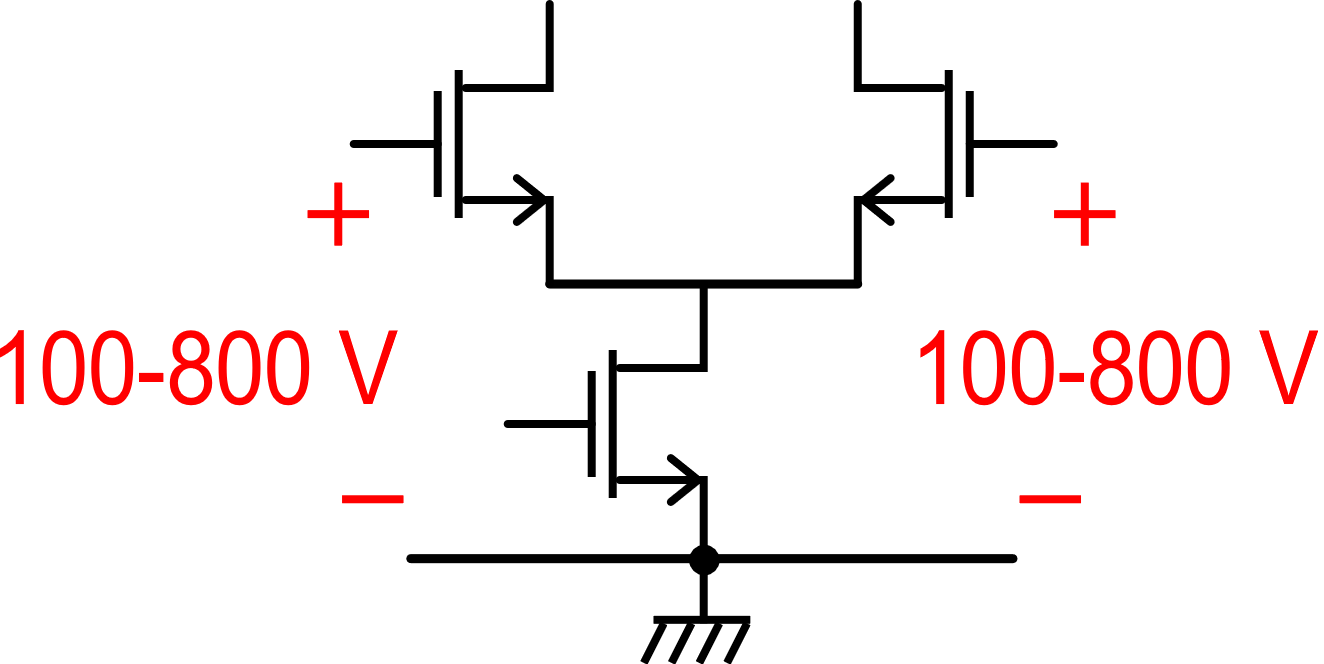 Imotor
VI
Conversion
Processing
3.7 V
Such a high common mode voltage at the input damage the amplifiers!
Display ....
VB
VV
Goal: monitor the current through the battery and the voltage of individual cells   for State-of-Charge estimation.
P. Bruschi – Sensor Systems
1
Possible solution: isolation components
The isolation amplifier is capable of amplifying and transmitting the analog signal across an insulation barrier
In this way, the output signal can be referred to a ground which is independent on the ground of the input section. 
Signal transmission across the barrier may occur through magnetic (transformer), optical or capacitive coupling.
Rsense
VH=NVB
Icharge
Imotor
Isolation barrier
Isolation amplifier
Conversion
Processing
Display ....
VB
P. Bruschi – Sensor Systems
2
Voltages due to mains inside a building
N= Neutral
E= Earth
L= Live (or "phase")
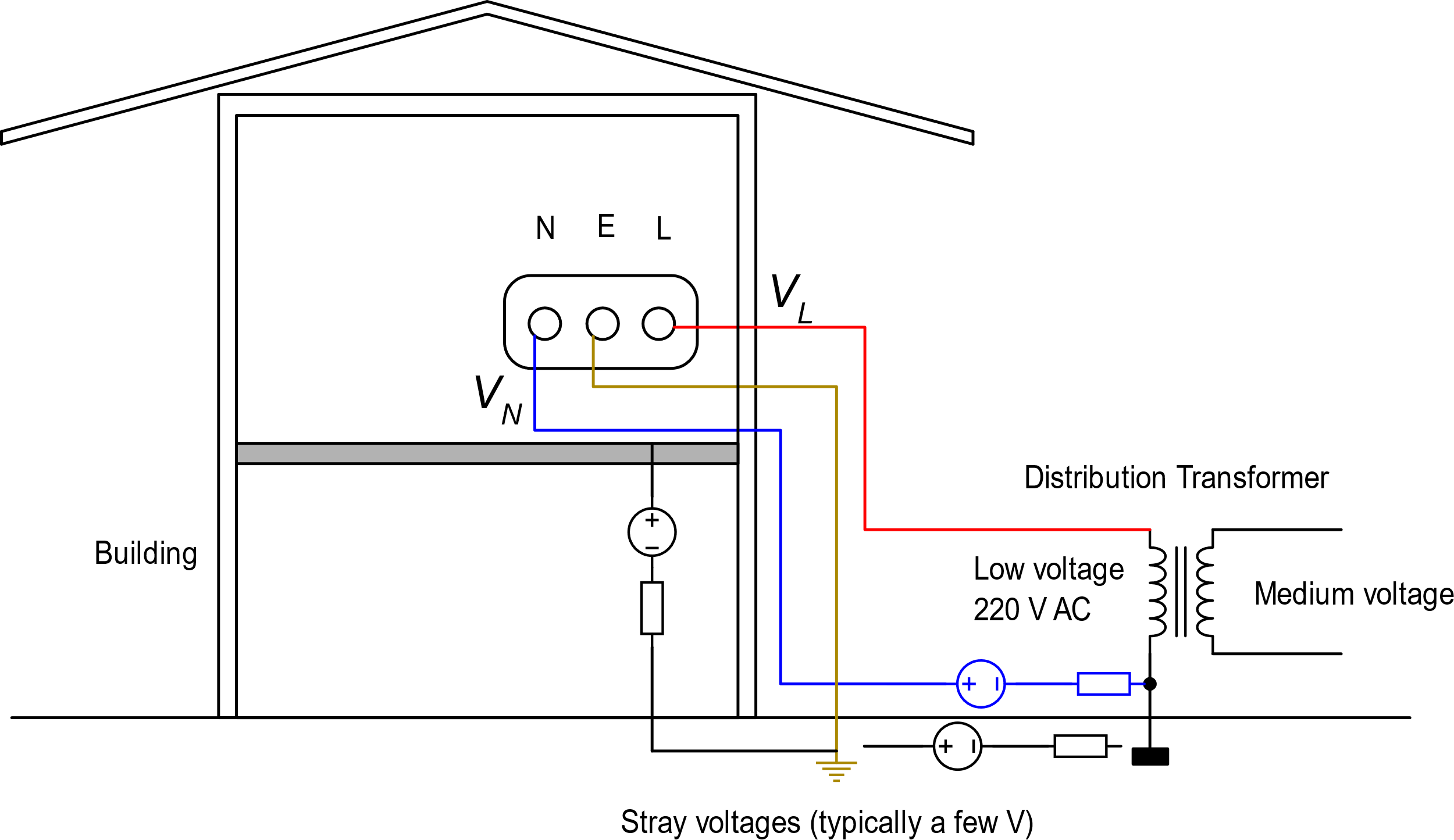 power wall socket
The neutral is connected to the earth at the distribution transformer
P. Bruschi – Sensor Systems
3
Consequences of the presence of AC power distribution
B1: conducting body
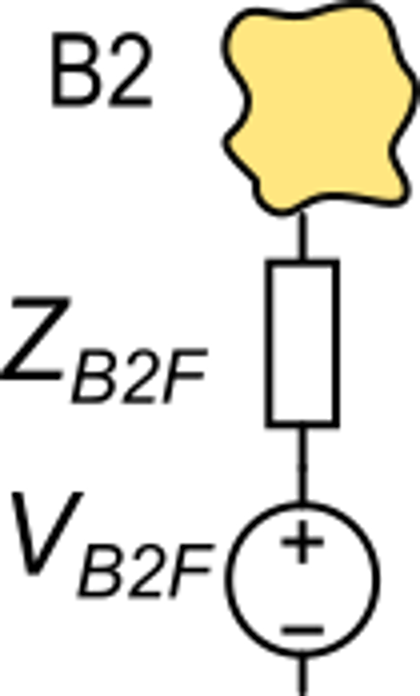 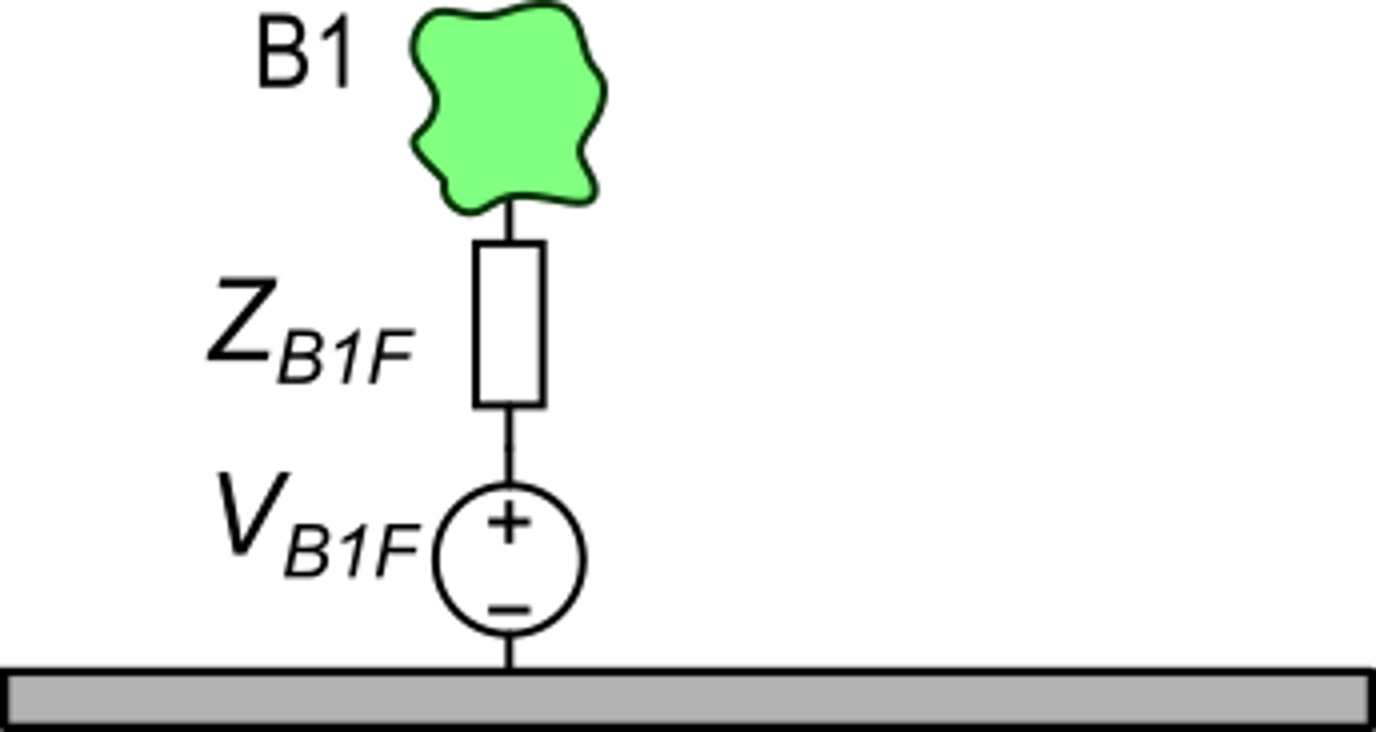 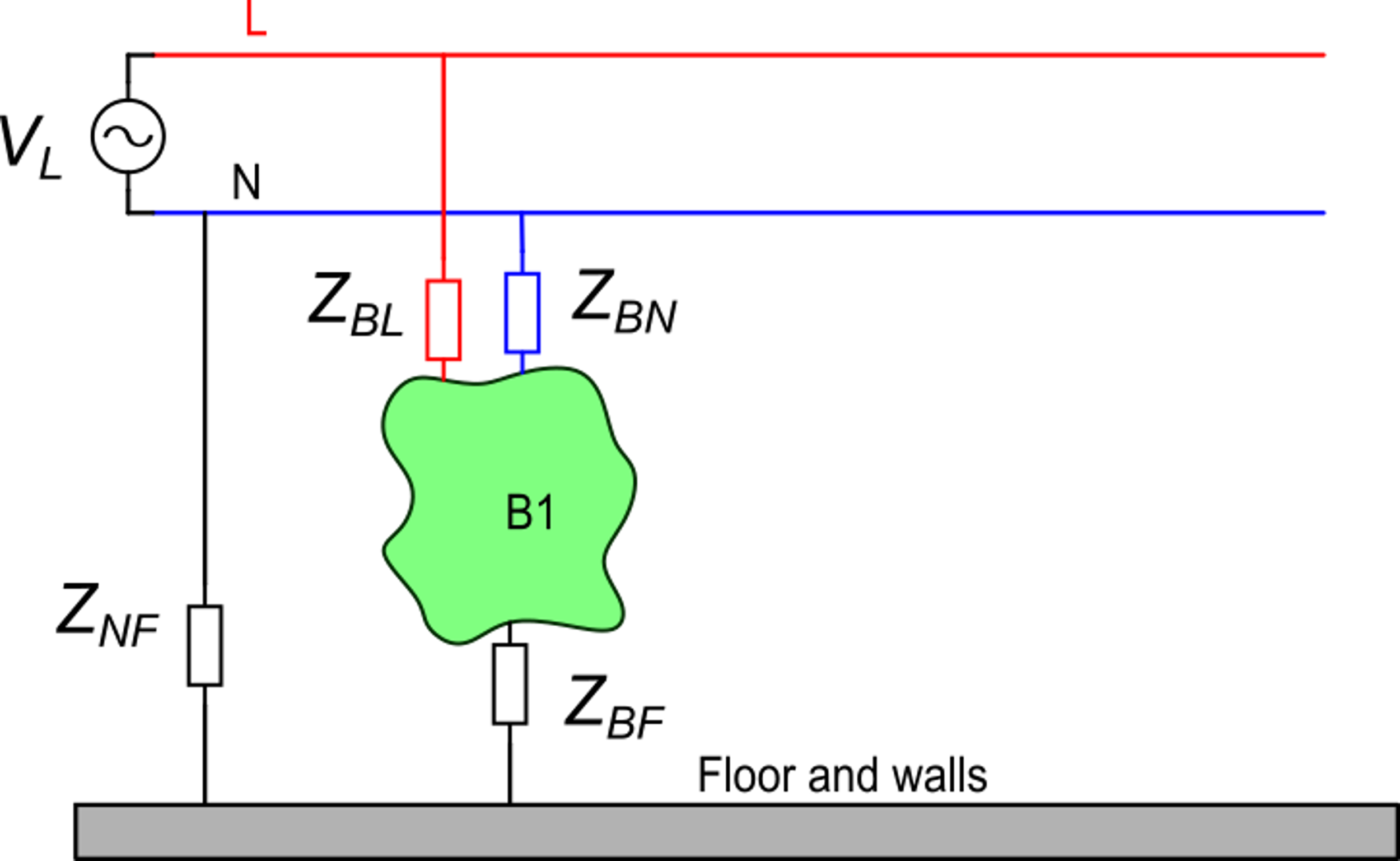 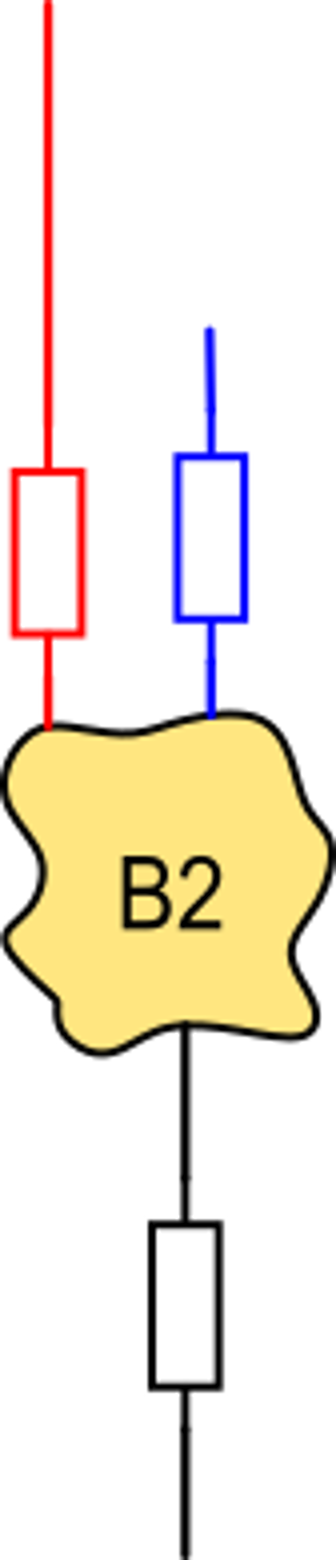 Generally:
P. Bruschi – Sensor Systems
4
Particular case: the power supply
Isolation barrier
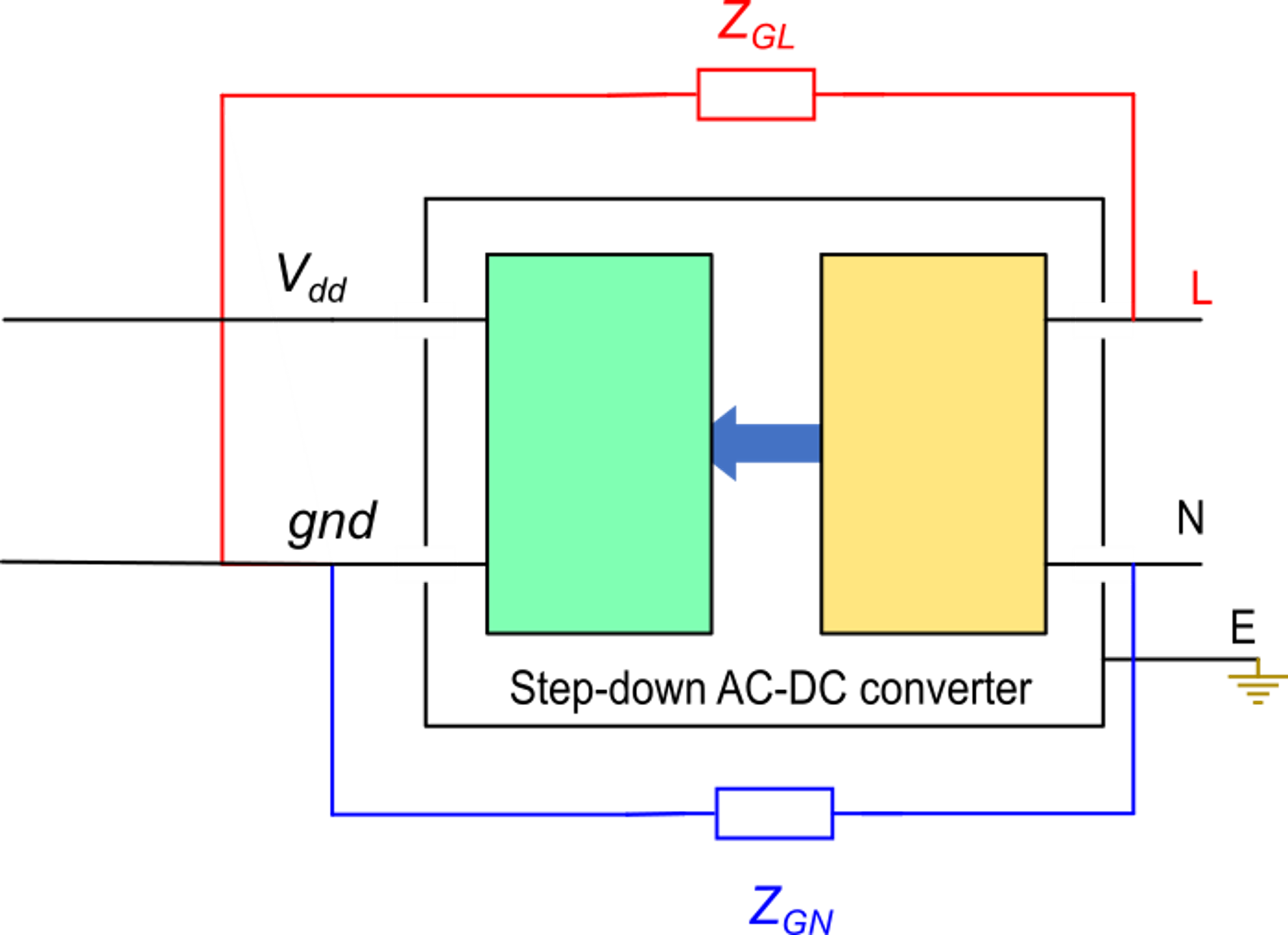 Vdd
gnd
ZGF
Power
VGF
This is the actual equivalent circuit that takes into account also the connection towards the floor and the relative voltage.
In any power supply it is impossible to avoid leakage impedances (ZGL, ZGN) between the input output terminals
P. Bruschi – Sensor Systems
5
A few significant cases
Presence of electrical continuity between a conductive physical object and the sensor terminals.
Suppose that: 1)  the input impedance is infinite
                        2)  the voltages between the electrodes and the liquid are negligible
Example
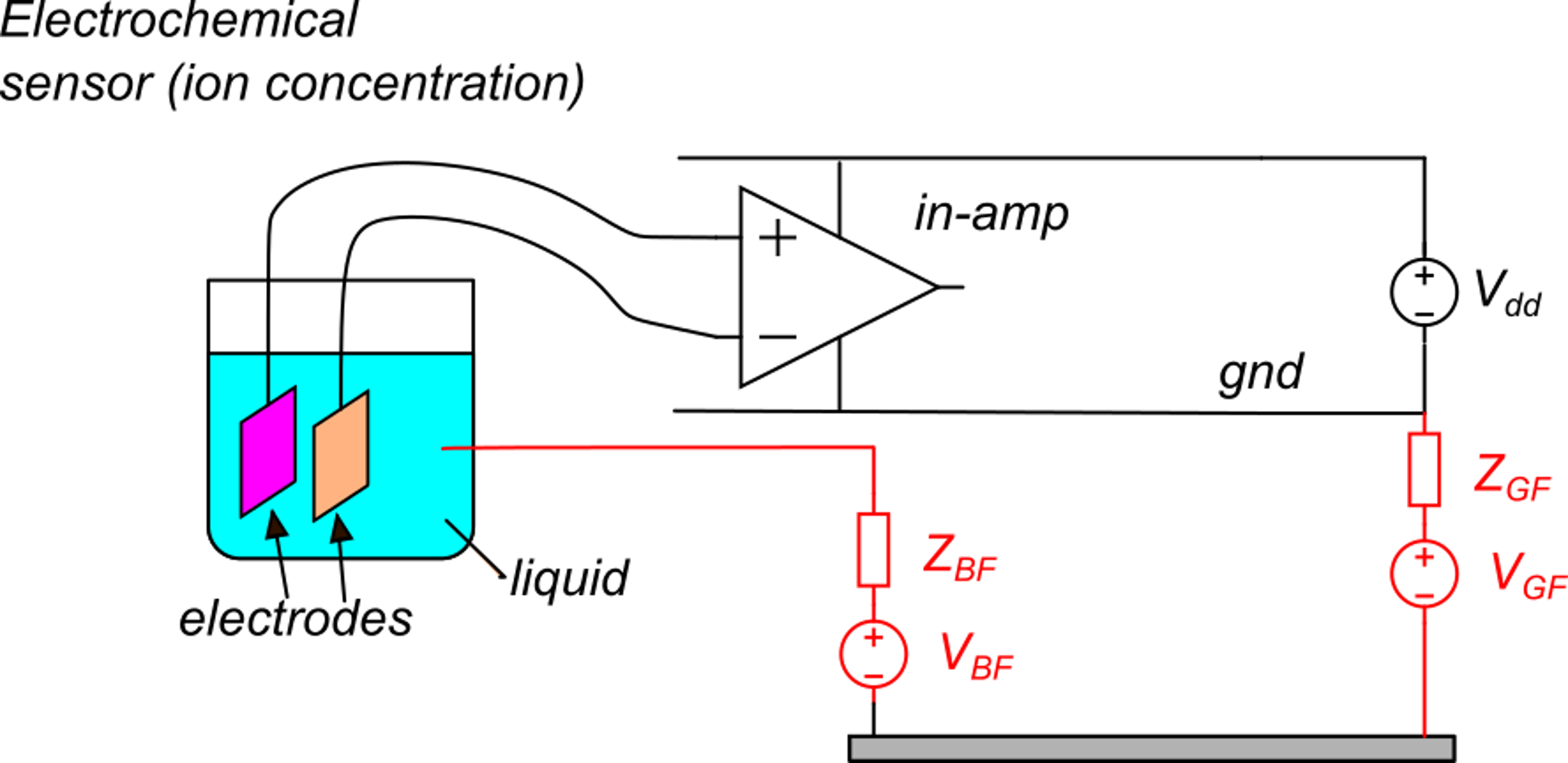 With this simplified model, the input common mode voltage of the in-amp is:
Since VBF and VGF are important fraction of the mains voltage (220 V r.m.s):
The amplifier will be damaged or the protection at the input terminals activate, making the measurement meaningless
P. Bruschi – Sensor Systems
6
Two possible solutions:
Connect one of the two terminals to gnd. In this way, the input common mode voltage is close to zero.
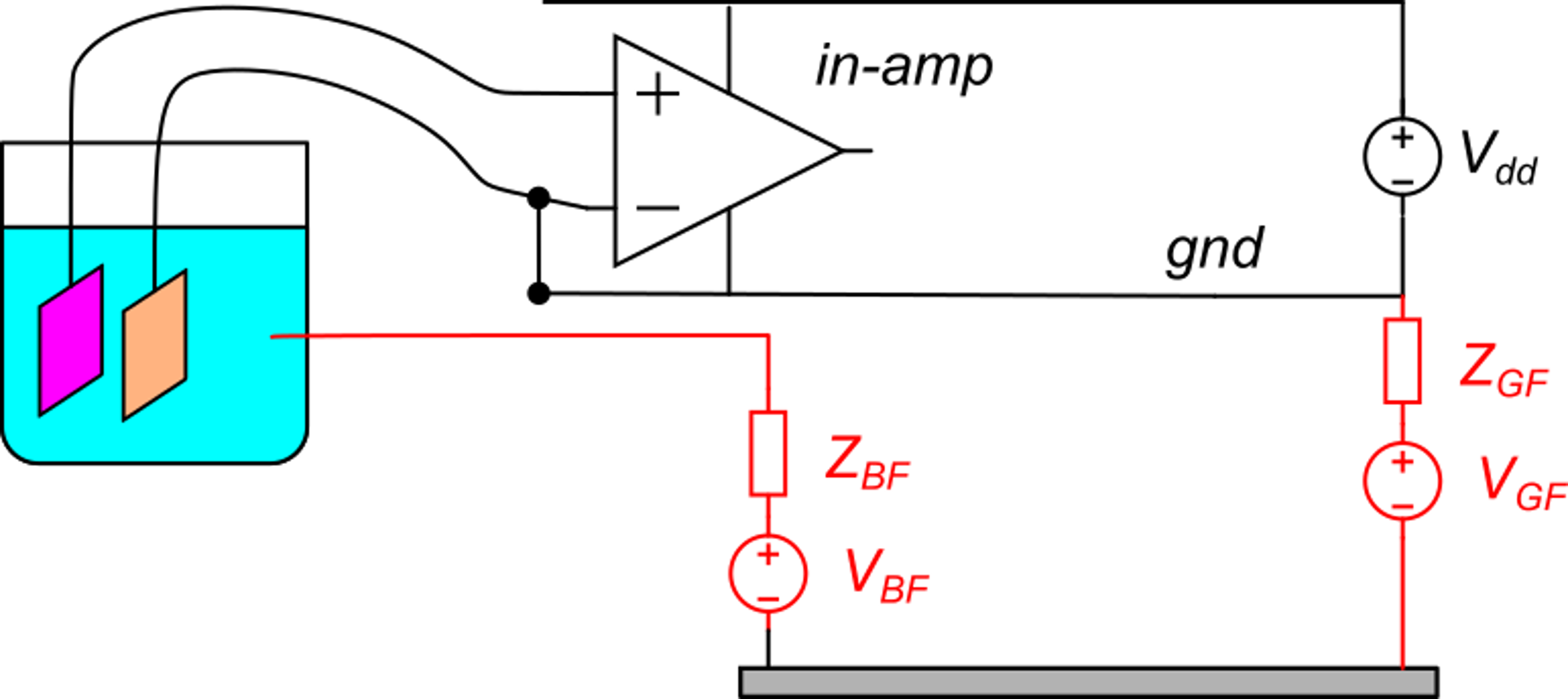 The problem with solution is that a current flows trough one of electrodes. Since the series resistance between the electrode and the solution can be relatively high, the current can cause an important error in the measurement.
IG
connection of one input to gnd
P. Bruschi – Sensor Systems
7
Second solution
Use a third electrode to connect the gnd of the amplifier to the fluid
("Three electrode measurement")
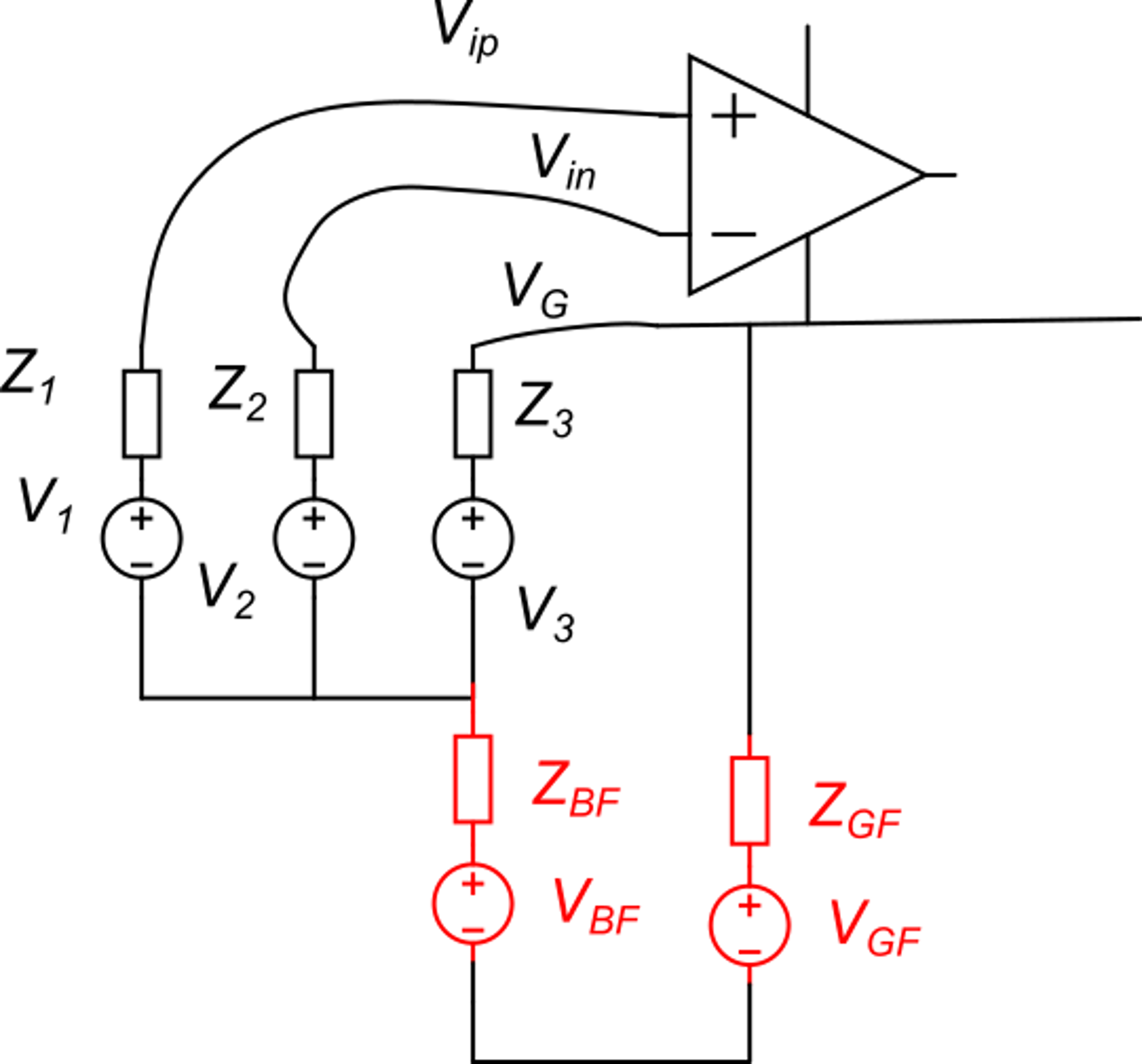 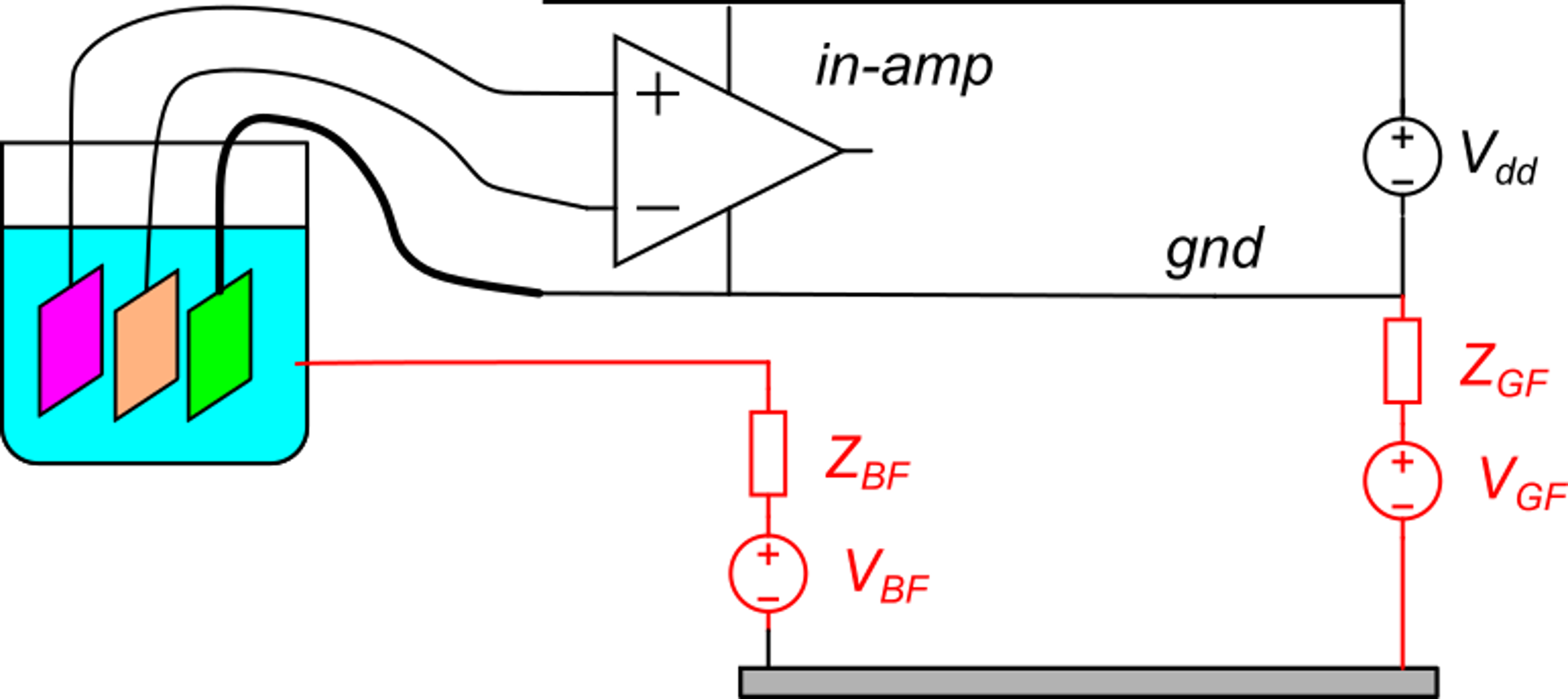 IG
IG
VB
VB
P. Bruschi – Sensor Systems
8
Second solution
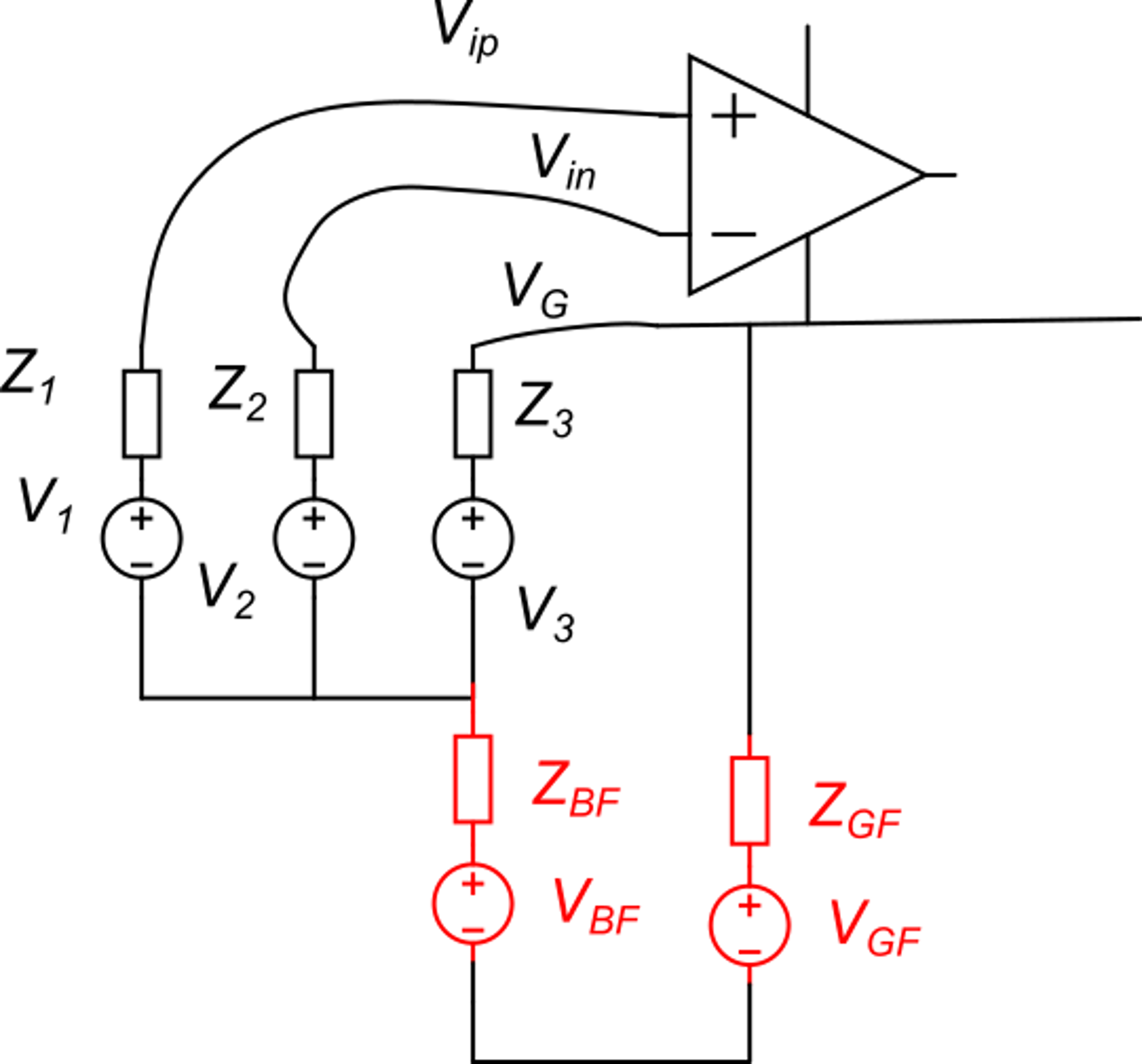 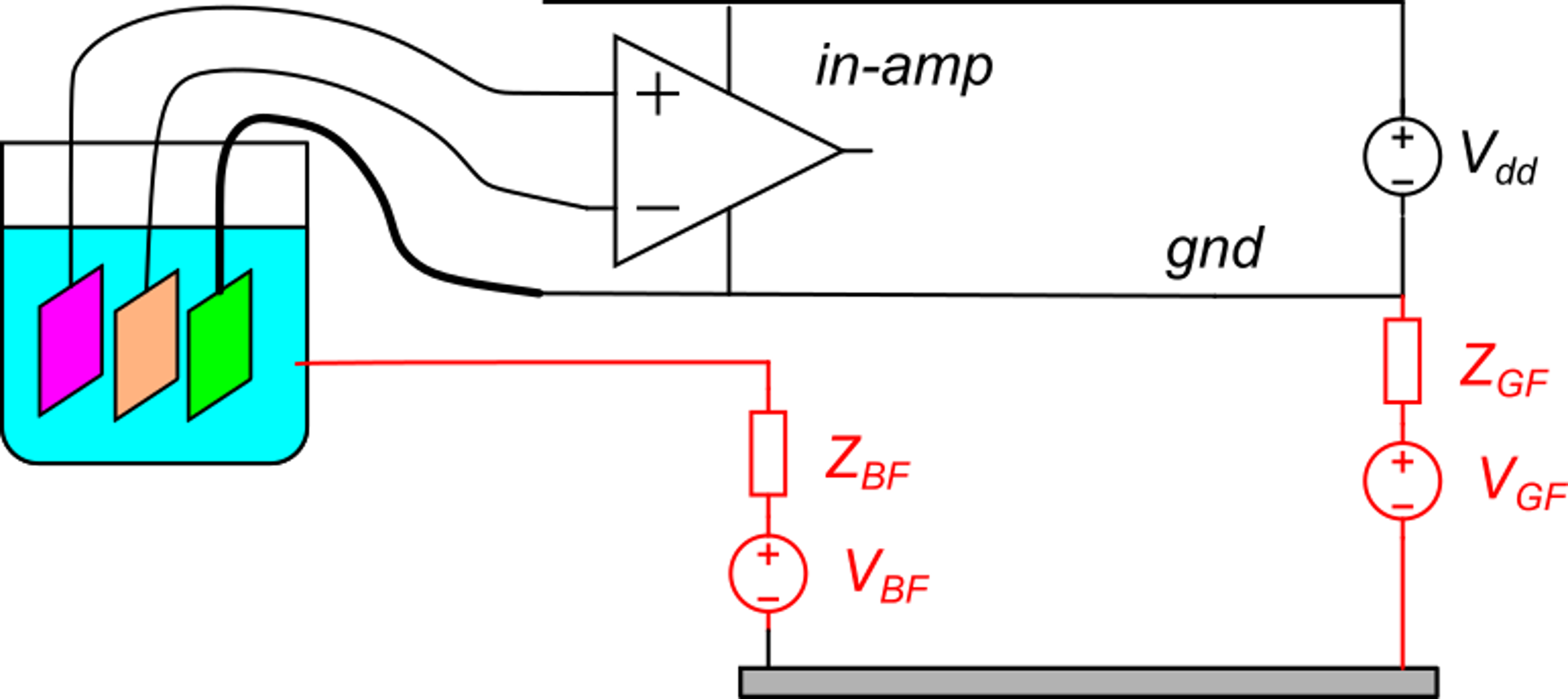 Such a small VC can be tolerated by the amplifier
VB
VB
If the input amplifier impedance is >> Z1,Z2:
If Z3 << ZBF+ZGF, the effect of voltages VBF and VGF on VC can be as small as a few hundred mv
The differential voltage is not affected by VBF and VGF
P. Bruschi – Sensor Systems
9
Effect of the finite input impedances of the amplifier
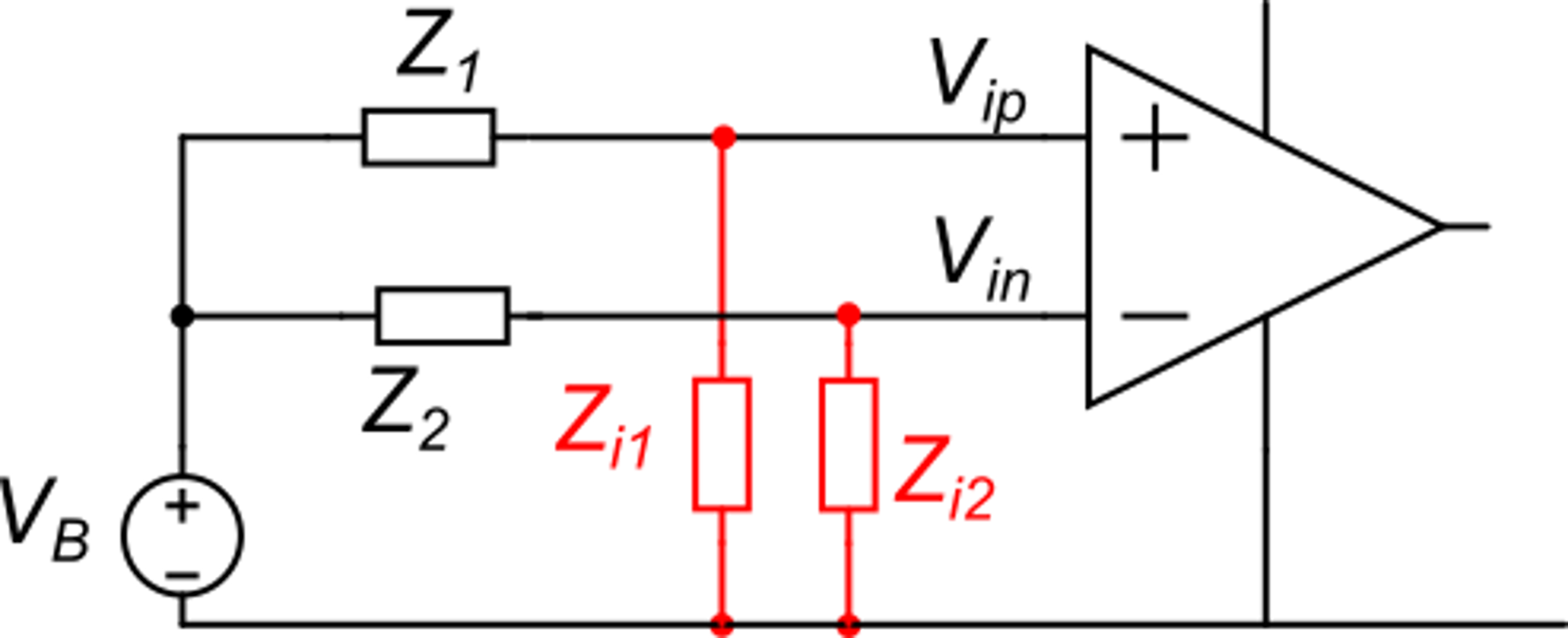 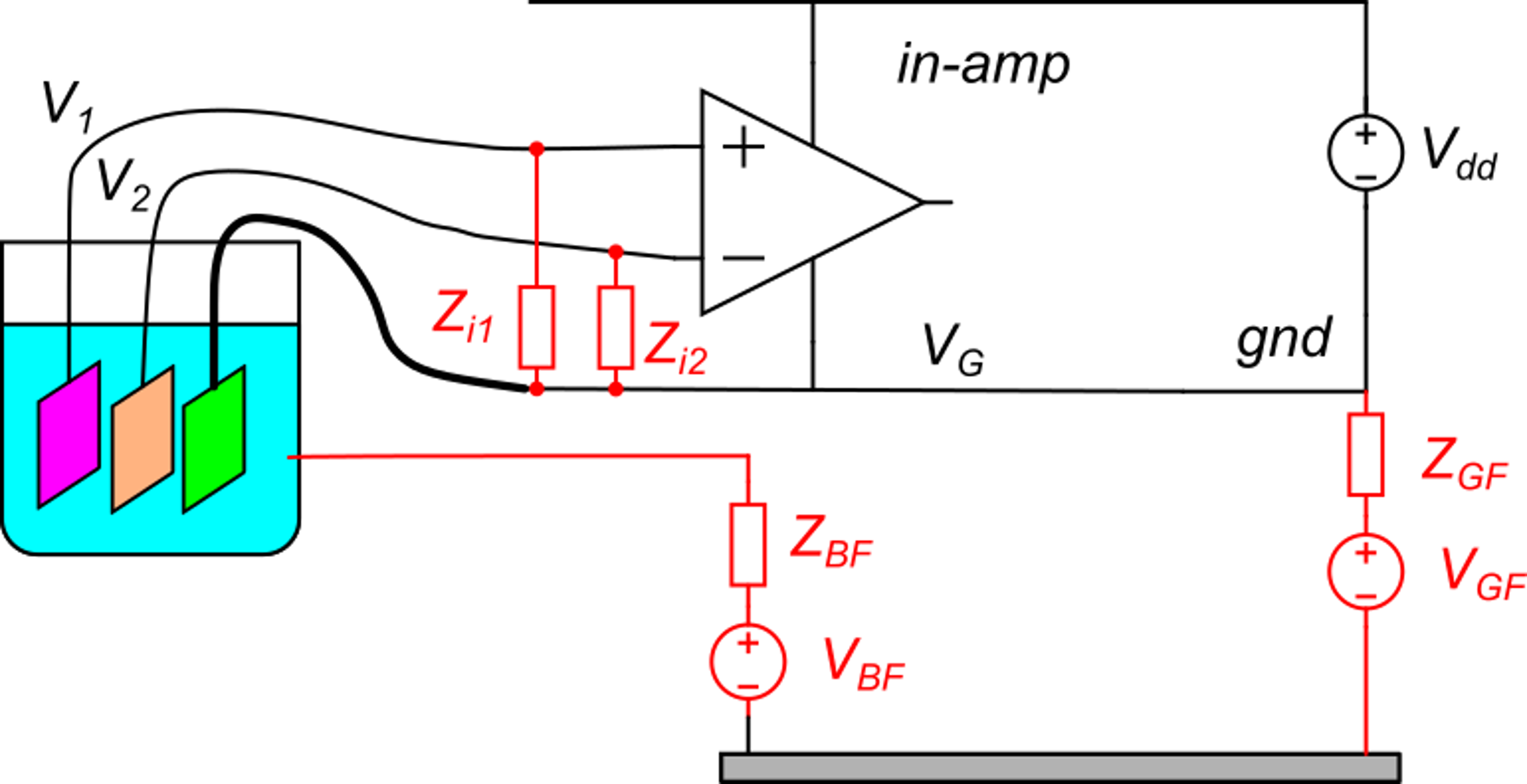 (this is an AC
disturbance voltage)
a1
a2
Due to unavoidable impedance mismatch, the two impedance ratios a1 and a2 are not equal and a common mode disturbance voltages generate a differential voltage.
P. Bruschi – Sensor Systems
10
Effect of the finite input impedances of the amplifier
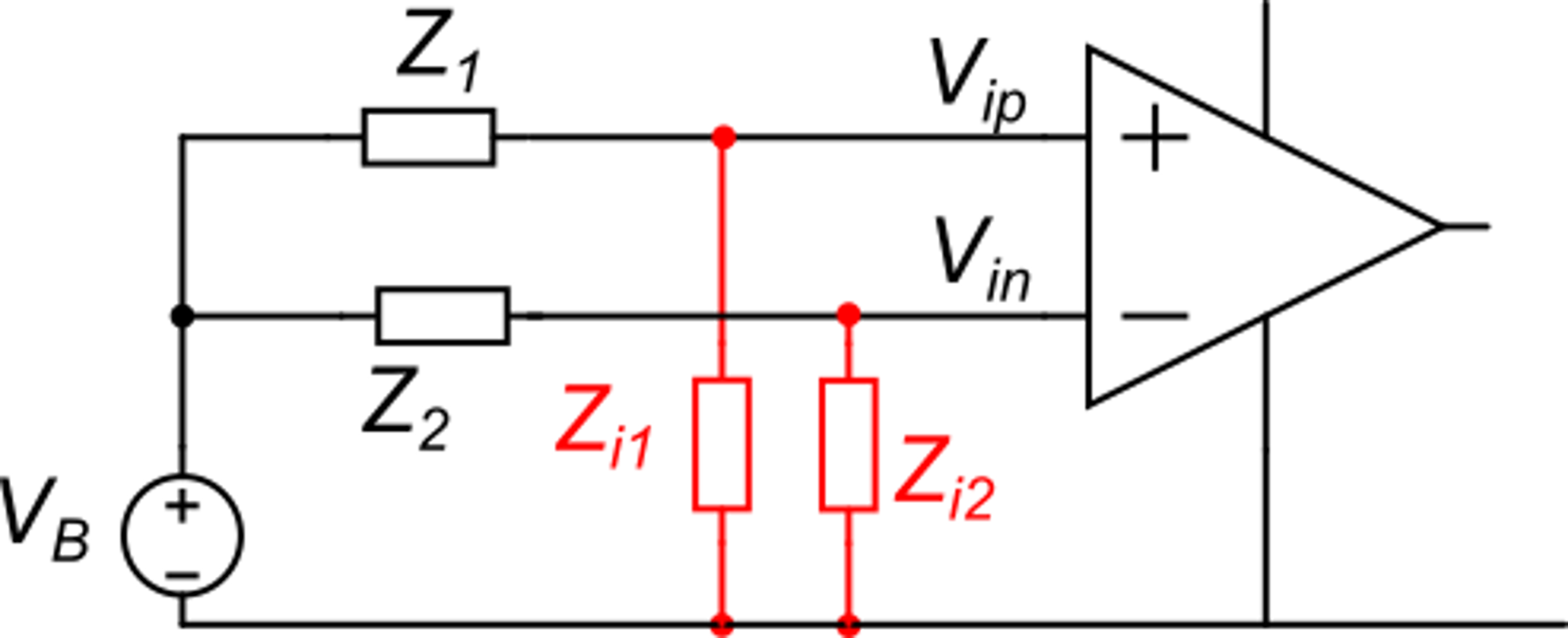 VB can include the fundamental component of the AC power line (50 or 60 Hz, depending on country) but also harmonics at higher frequency and other disturbance signals from motors, DC-DC converters, etc,
The amplifier input impedances Zi1 and Zi2 are mainly capacitive, while Z1 and Z2 may include both capacitive and resistive components.
Clearly, in the case that Zi1,Zi2 >> Z1,Z2, the impedance ratios a1 and a2 are very close to 1 and their difference is close to zero.  This is the case of infinite input amplifier that we have analyzed before, where the effect of VB on Vid was null.
P. Bruschi – Sensor Systems
11
General case of no electrical continuity
These impedances are usually capacitances
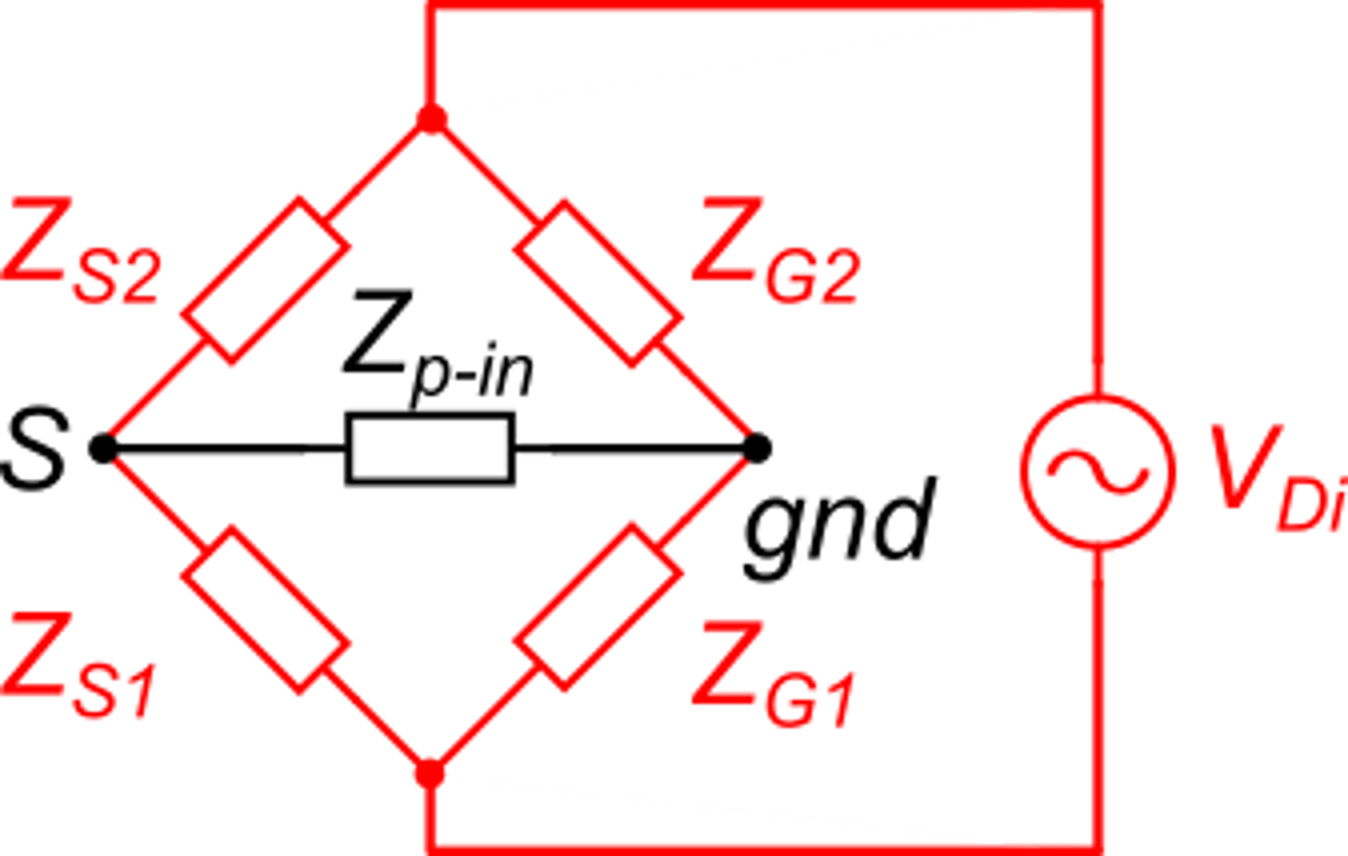 Circuit for calculation of the disturbance at the amplifier input
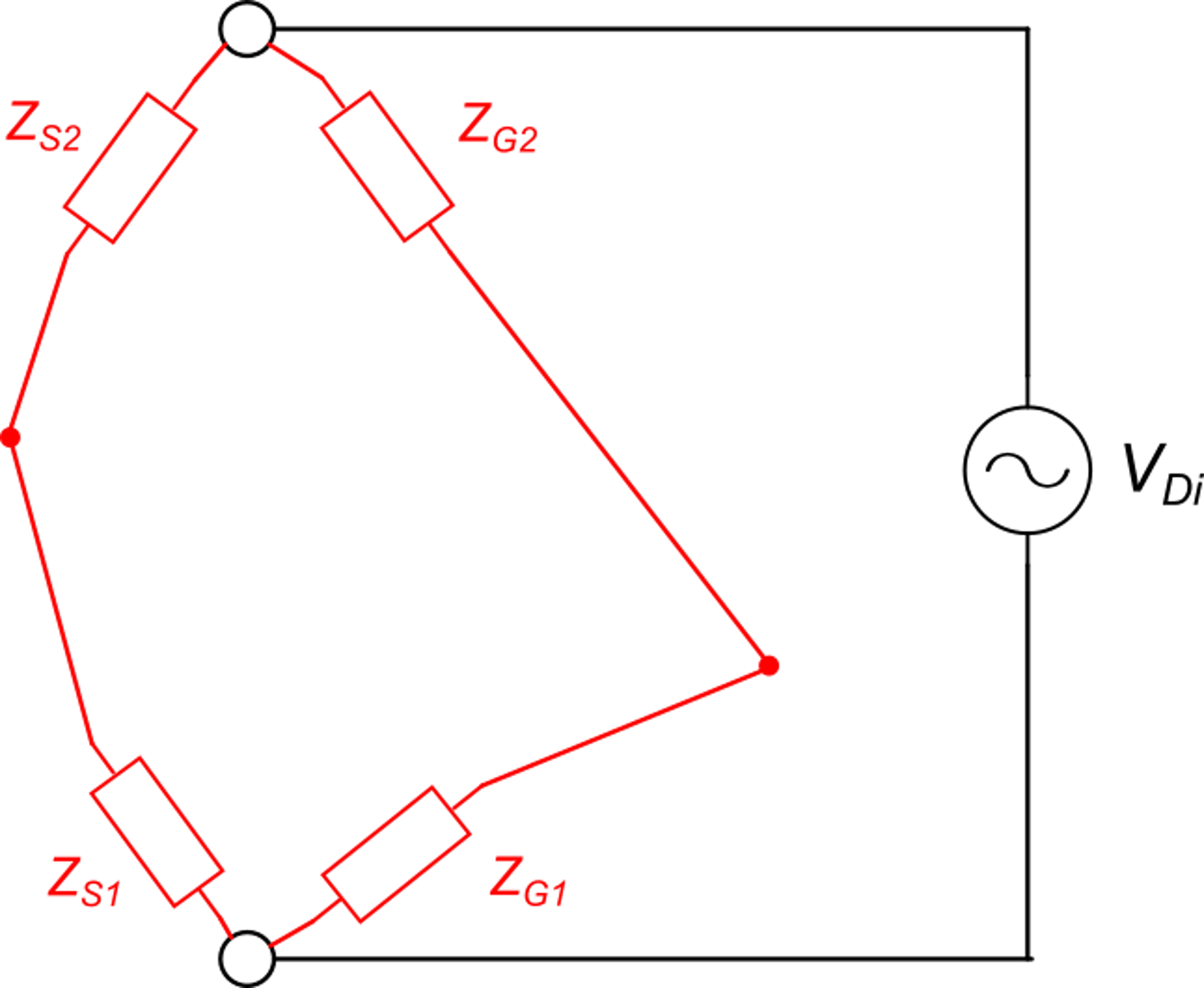 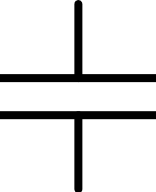 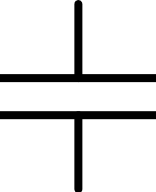 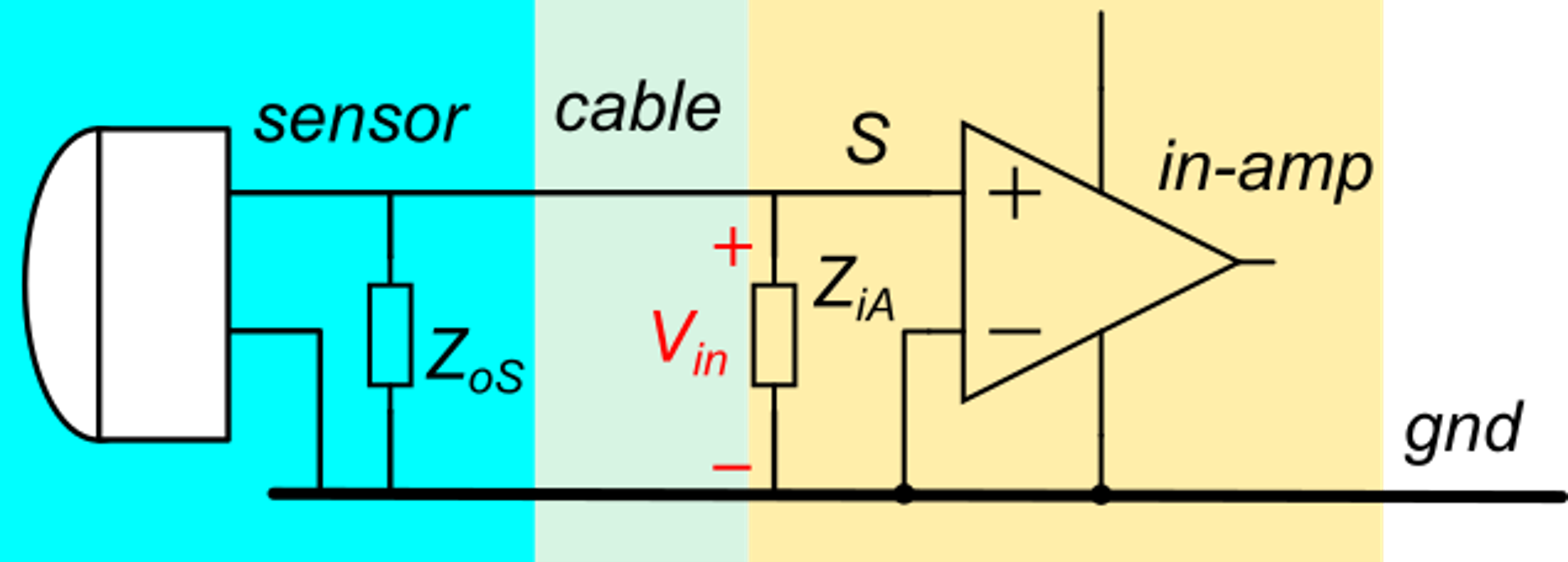 That can be further simplified, applying the Thevenin theorem at the bridge diagonal where Zp-in is placed. The Thevenin equivalent does not include Zp-in
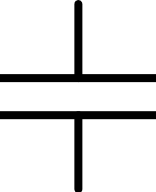 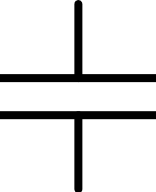 Here, we represent a typical connection between amplifier and sensor ...
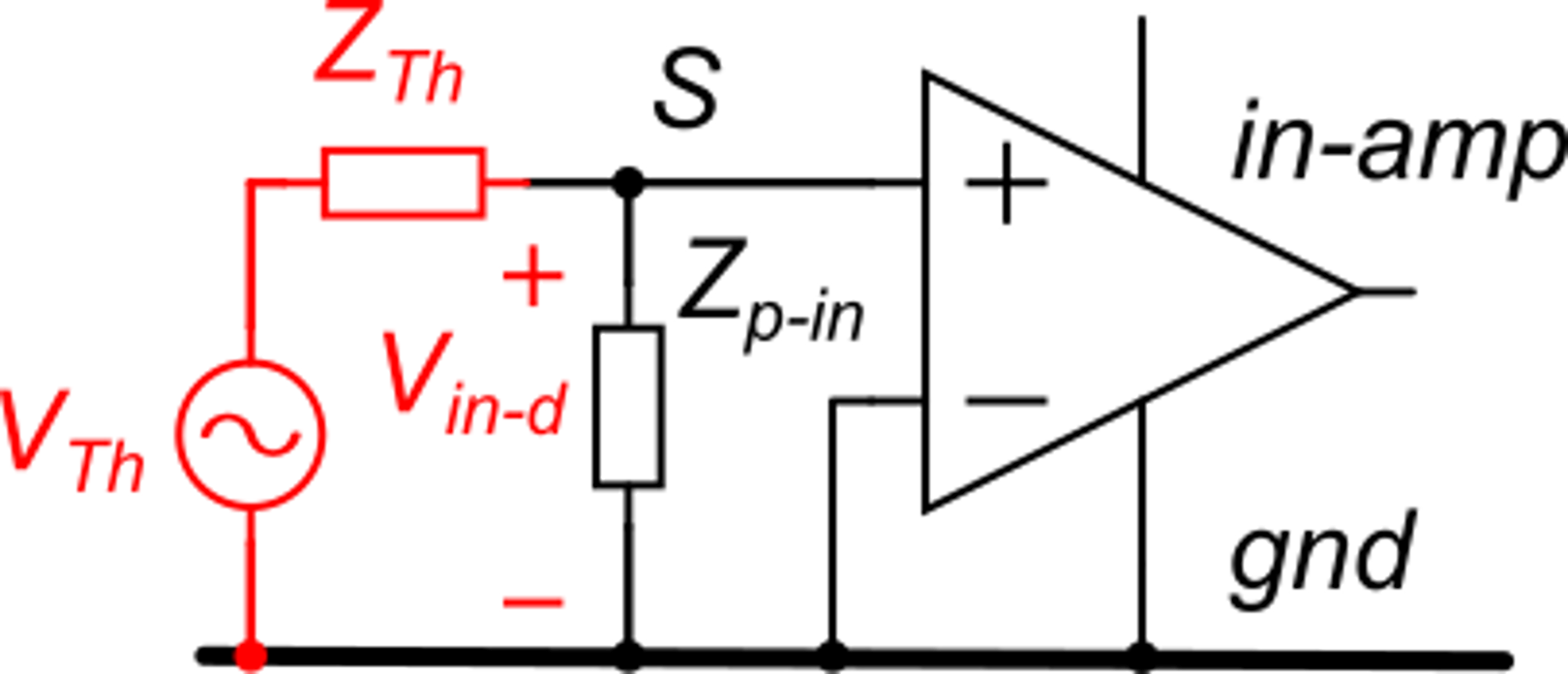 ... and we add a disturbance voltage applied between two conductors. This disturbance can be the AC power line, but also have a different origin
P. Bruschi – Sensor Systems
12
General case of no electrical continuity
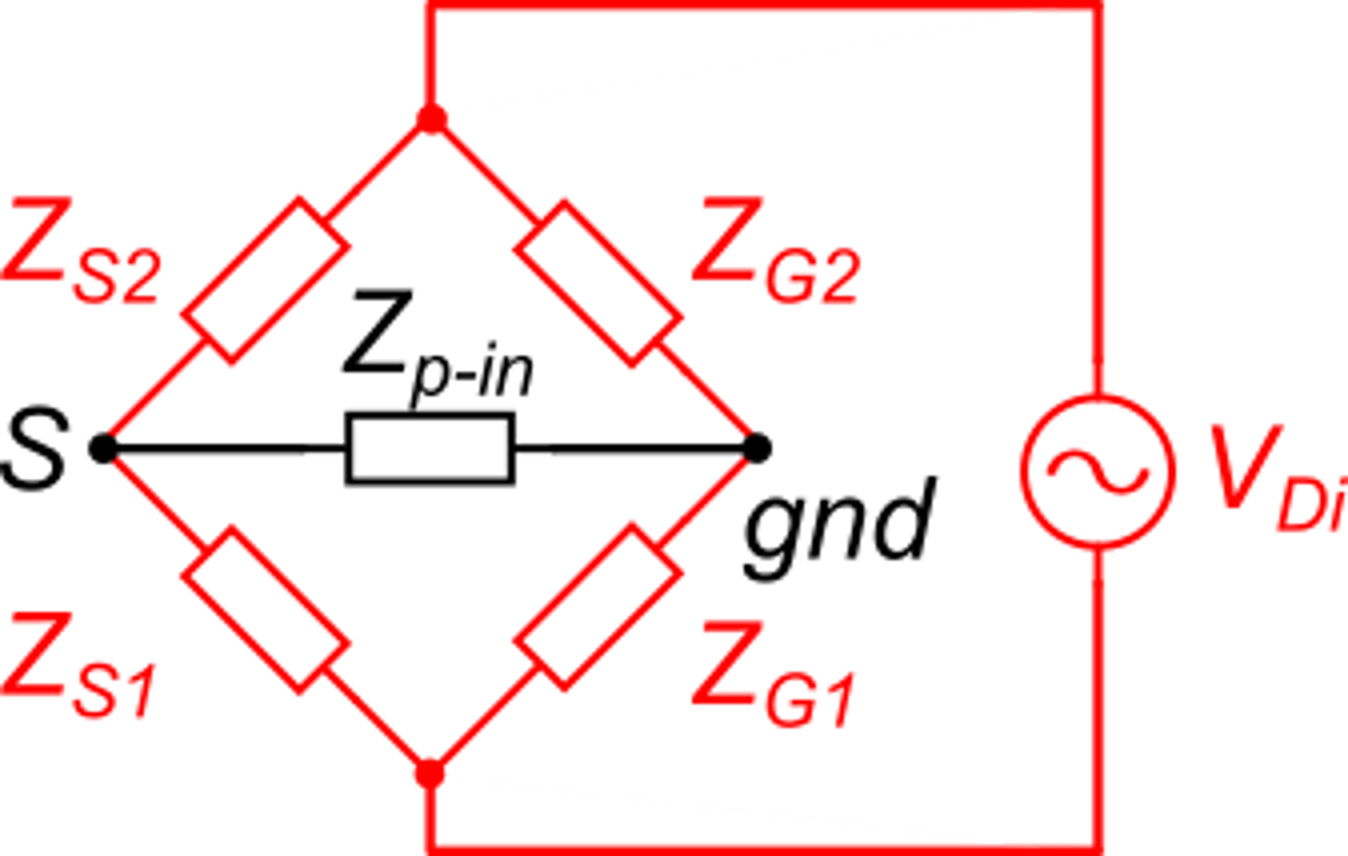 VTH is zero only for:
which generally does not occur.
With a careful design:
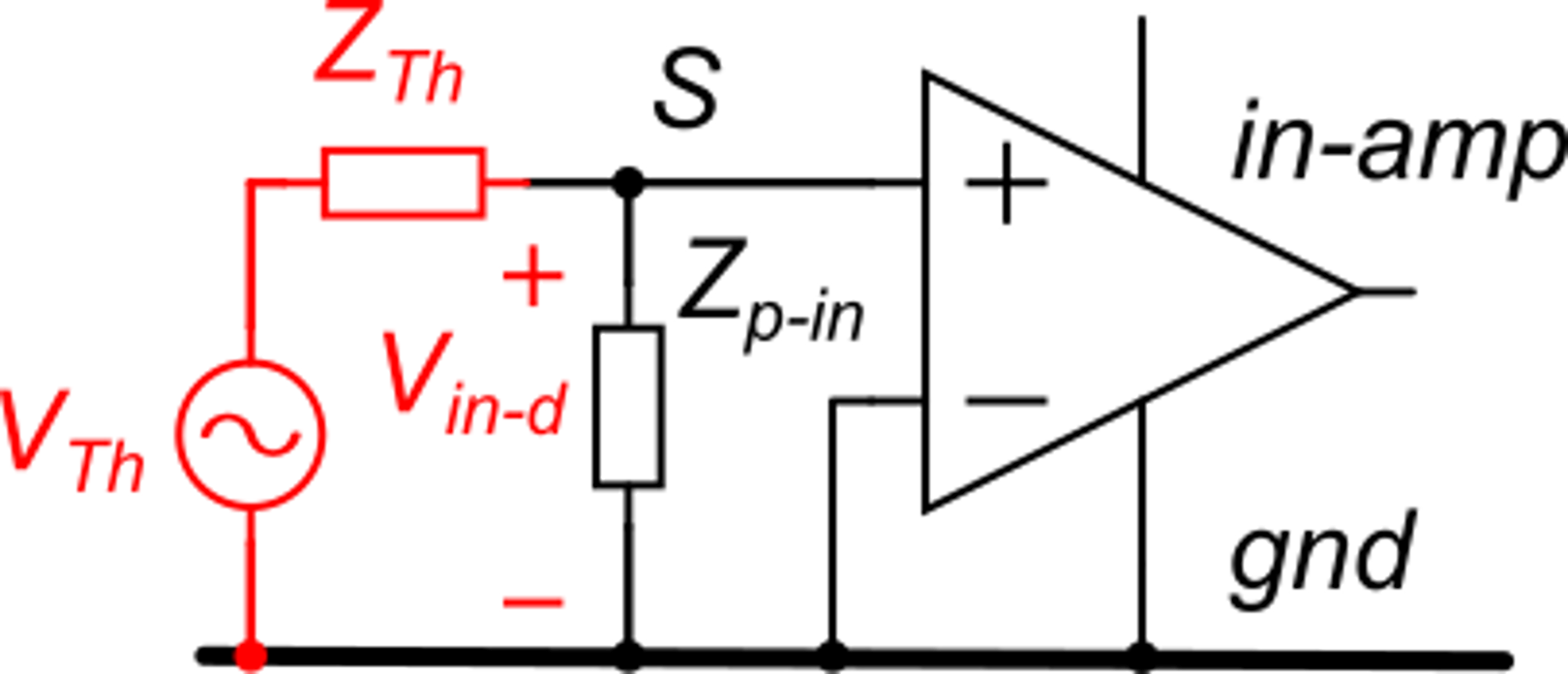 For a given Zp-in (sensor and amplifier), the higher Zth, the smaller the input disturbance
P. Bruschi – Sensor Systems
13
Disturbance minimization: capacitive (electrostatic) coupling
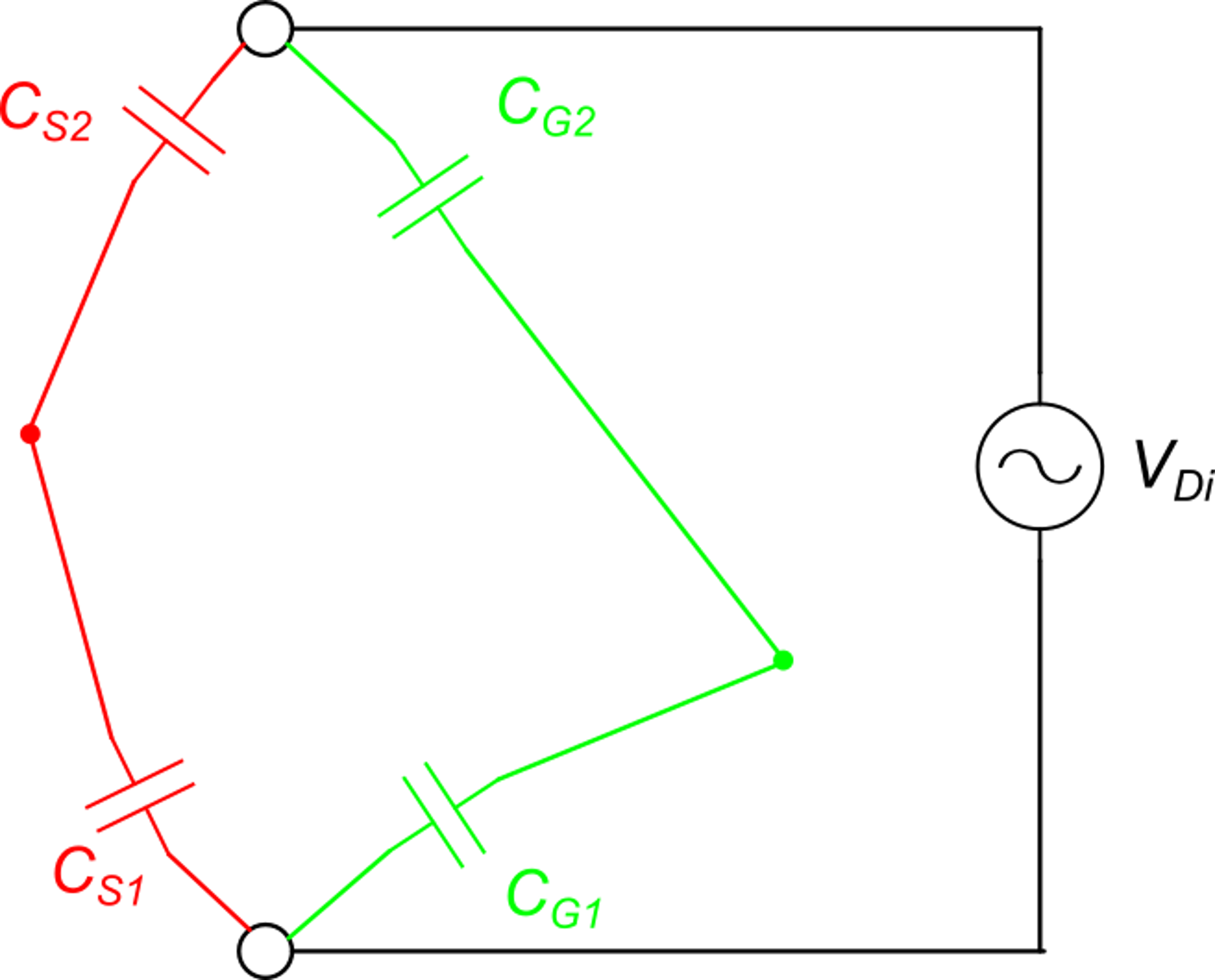 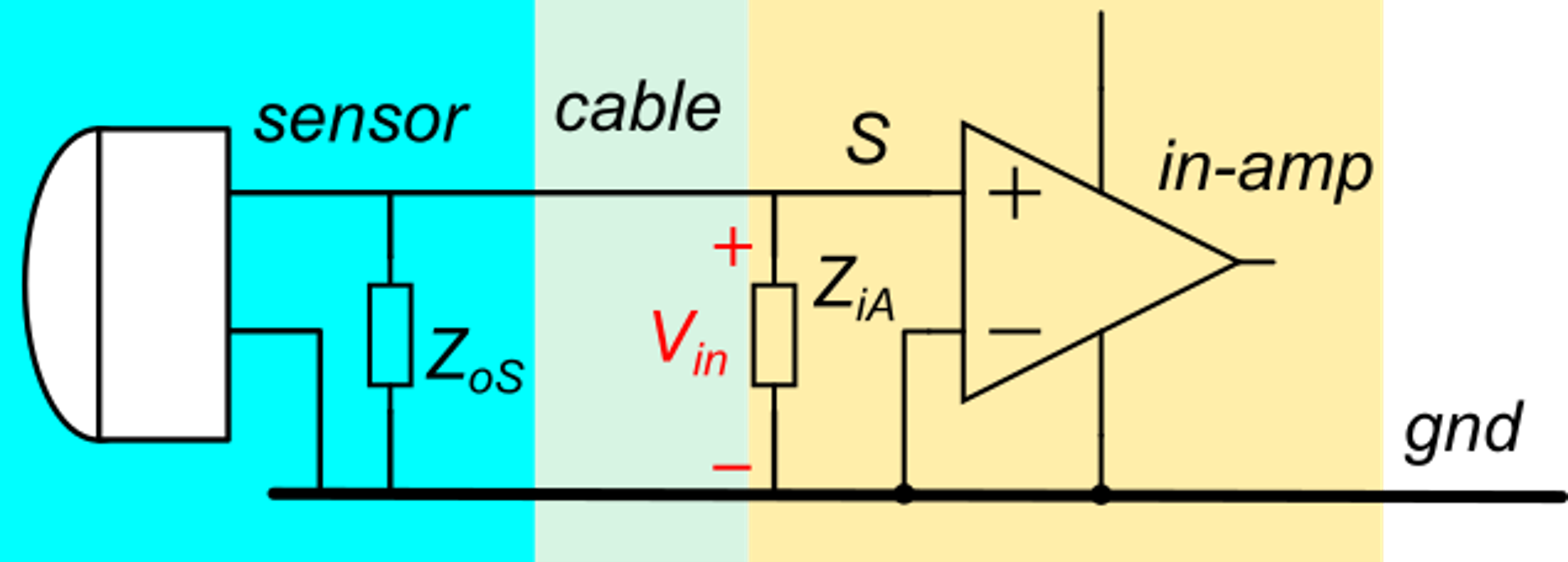 The magnitude of this component, due to the "hot" terminal, is much higher than the other, because capacitances that involve the gnd node (and all other nodes connected to it) are much larger.
In order to minimize the interference, we can maximize the impedance between the "hot terminal" and the disturbance conductors. This means reducing the related capacitances CS1 and CS2.
P. Bruschi – Sensor Systems
14
Mutual capacitance reduction: shielding
External conductors cannot produce fields inside the shield ("faraday cage")
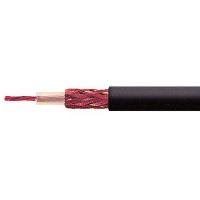 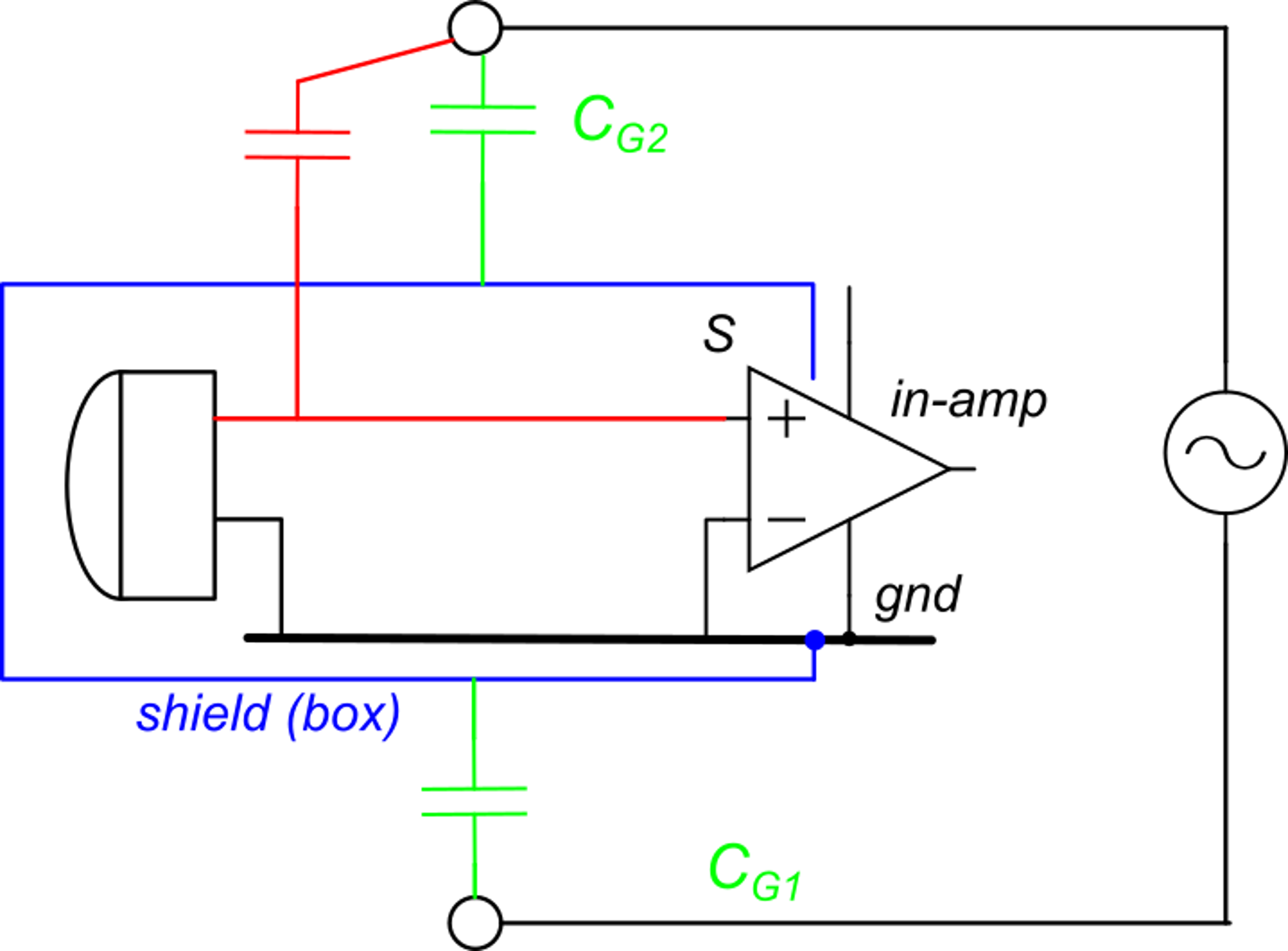 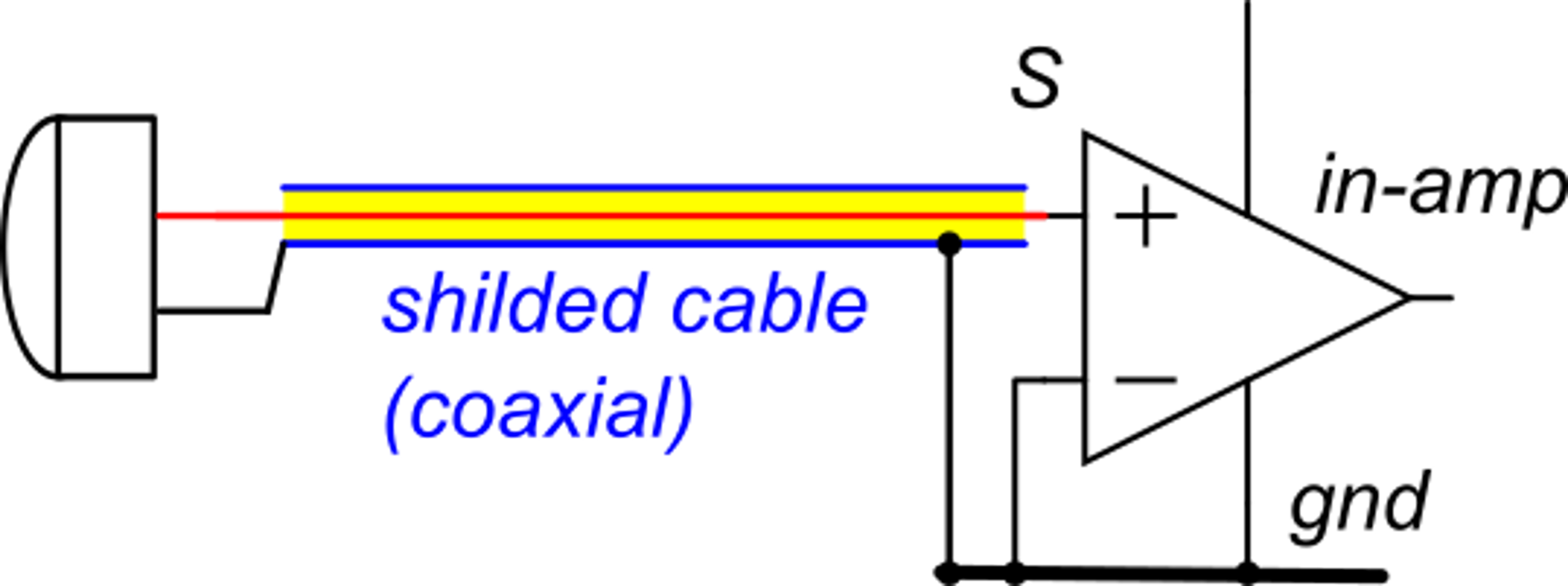 For relatively long connections between the sensor and the amplifier, a shielded coaxial cable can be used to protect the internal "hot" terminal from interaction with disturbance conductors.
We add a conductive shield that wraps around the sensitive input node (and other sensitive nodes, if any)
P. Bruschi – Sensor Systems
15
Example
Oscilloscope probe. The input "hot" terminal is shielded.
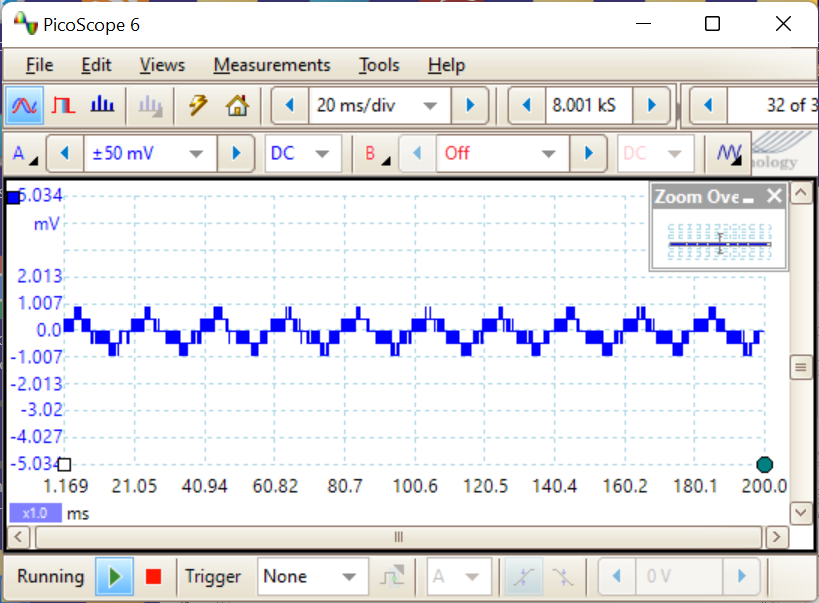 The exposed conductor is less than 1 cm long
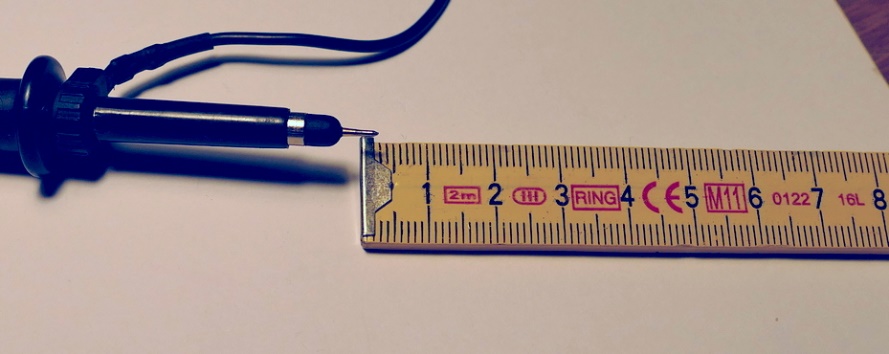 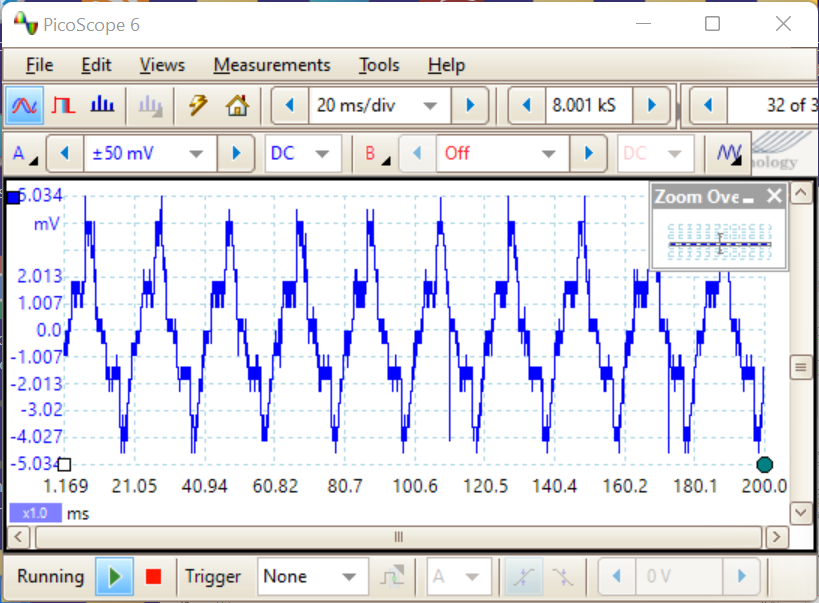 Just adding 6 cm of unshielded conductor ...
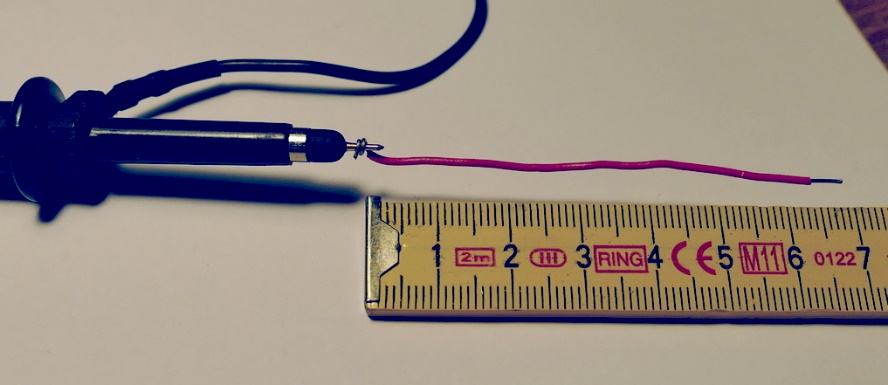 ~10 mV p-p
50 Hz with strong harmonics
P. Bruschi – Sensor Systems
16
Spectral content of the disturbance voltage
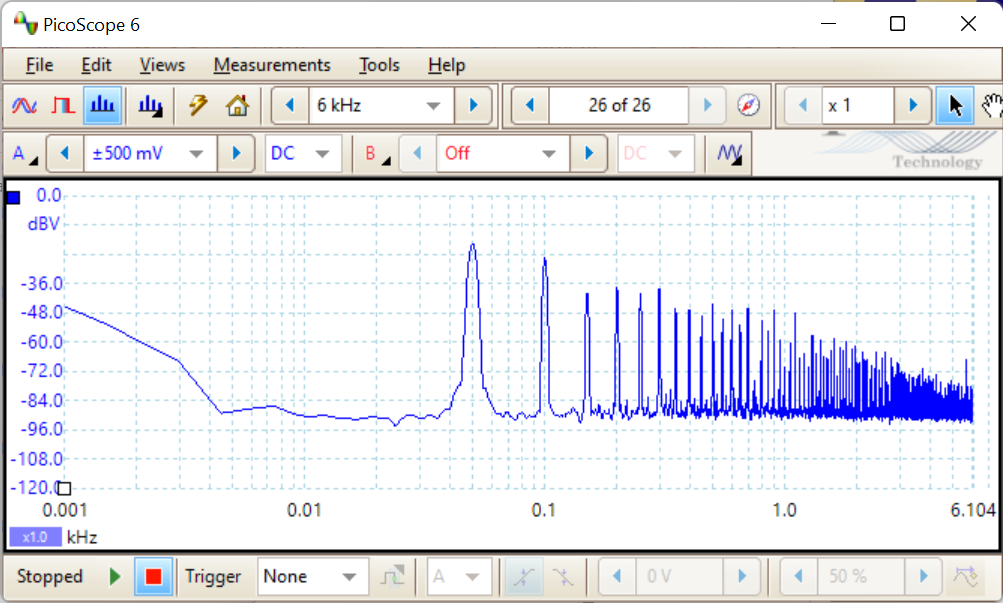 The voltage picked up from the AC power line by capacitive coupling is much more distorted than the original voltage, since high order harmonics find much less attenuation:
At low frequencies the resistive component dominates
50 Hz
horizontal scale: kHz
P. Bruschi – Sensor Systems
17
Advantage and limit of differential reading.
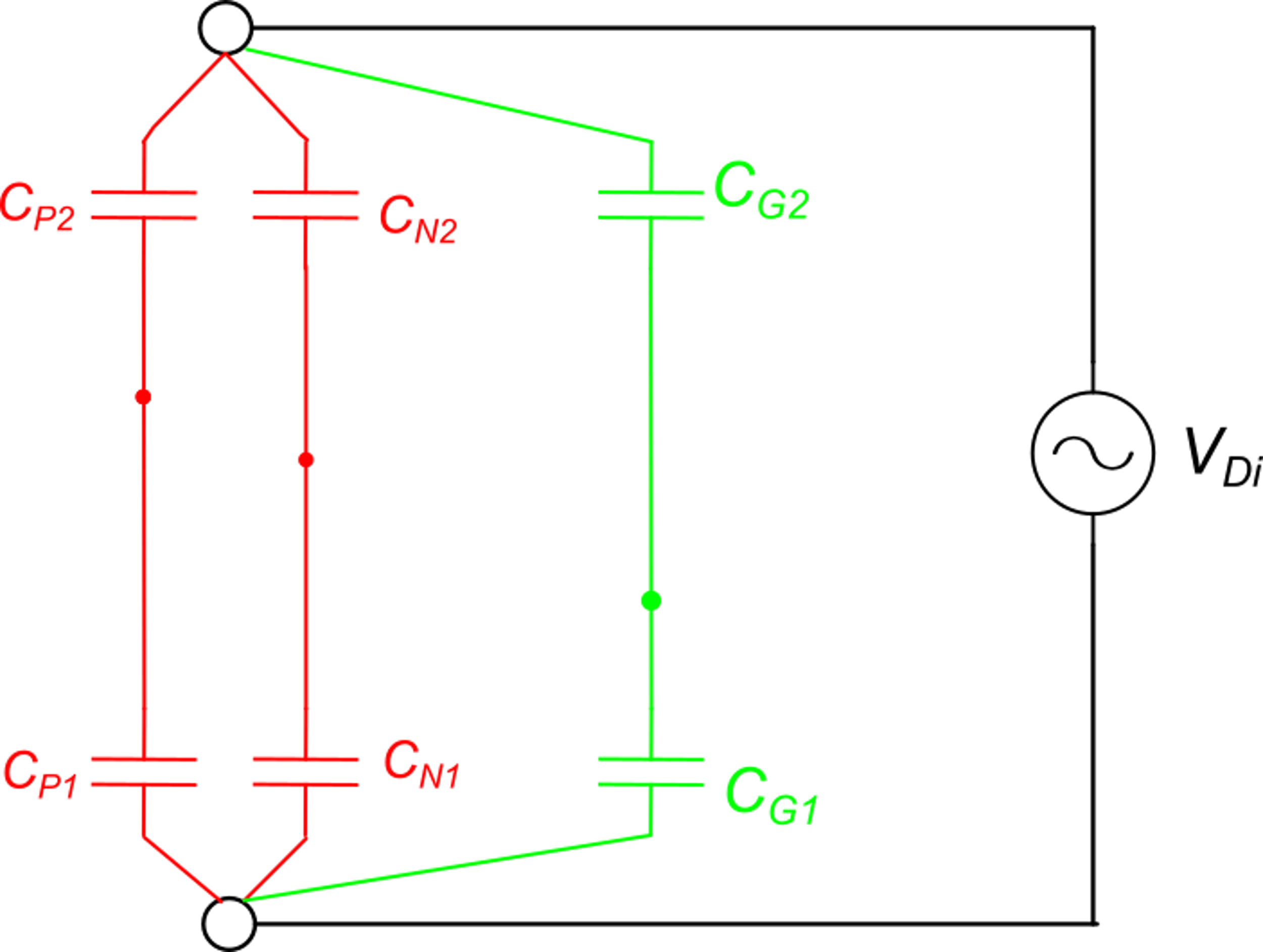 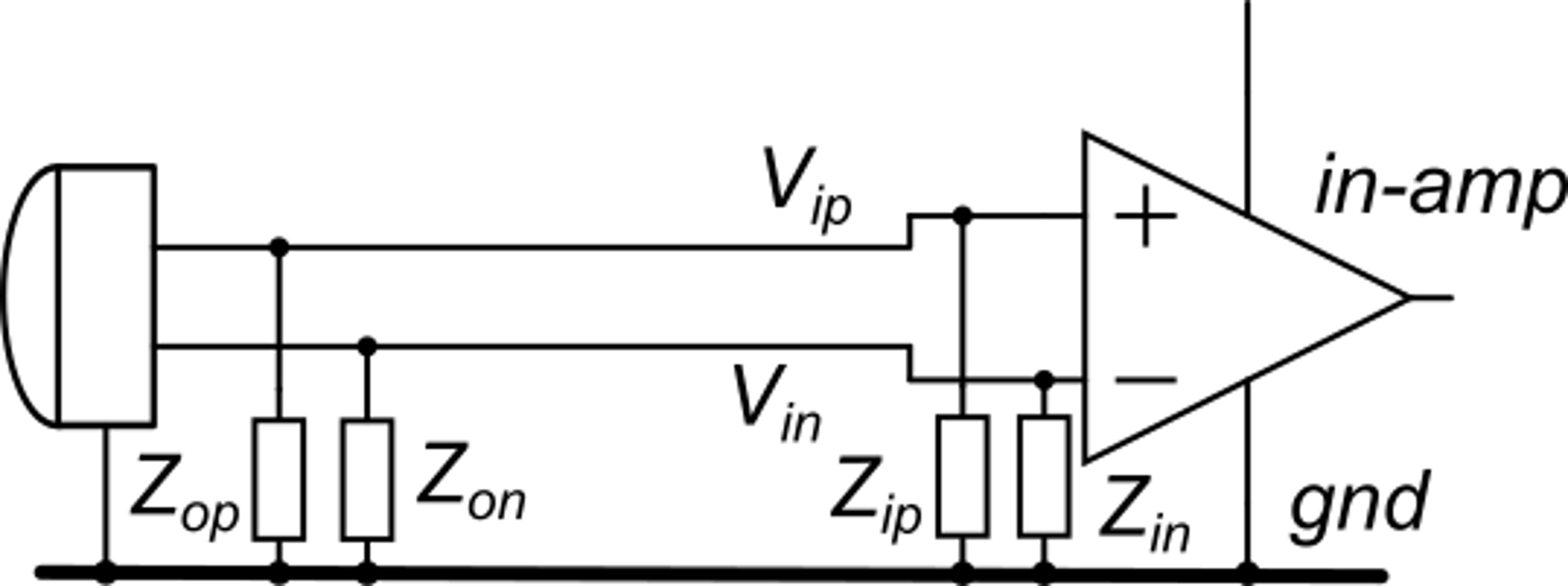 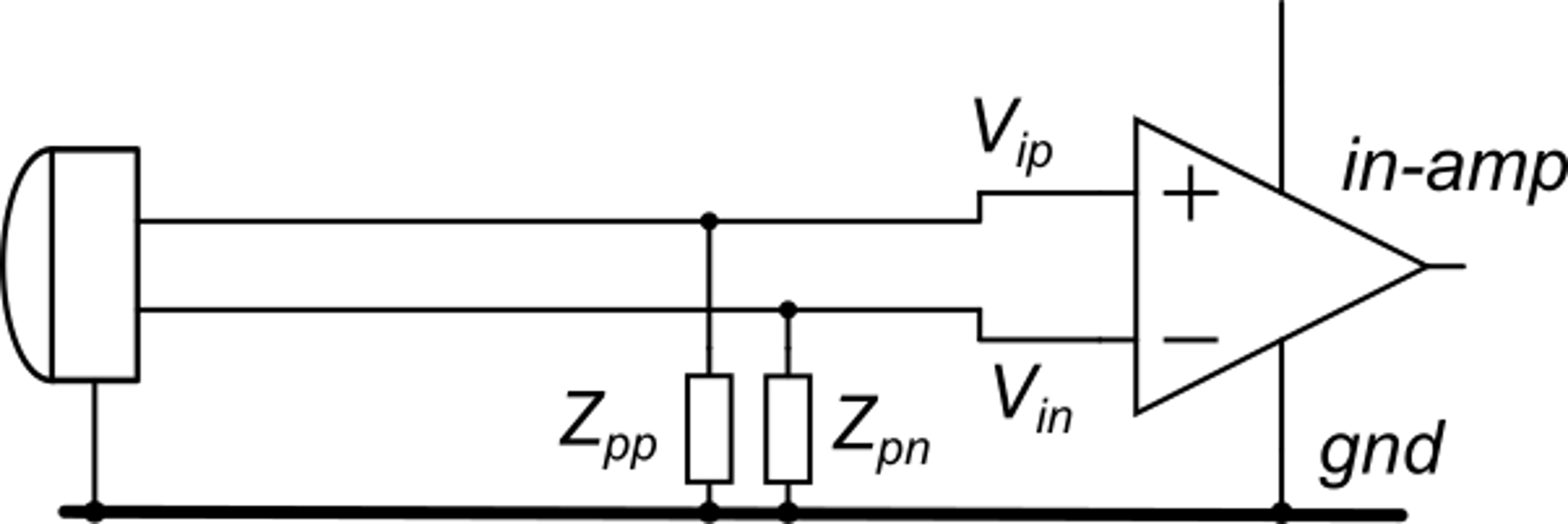 In a differential connection, the signal is the voltage difference between two wires, none of which is gnd.
The sensor has three terminals.
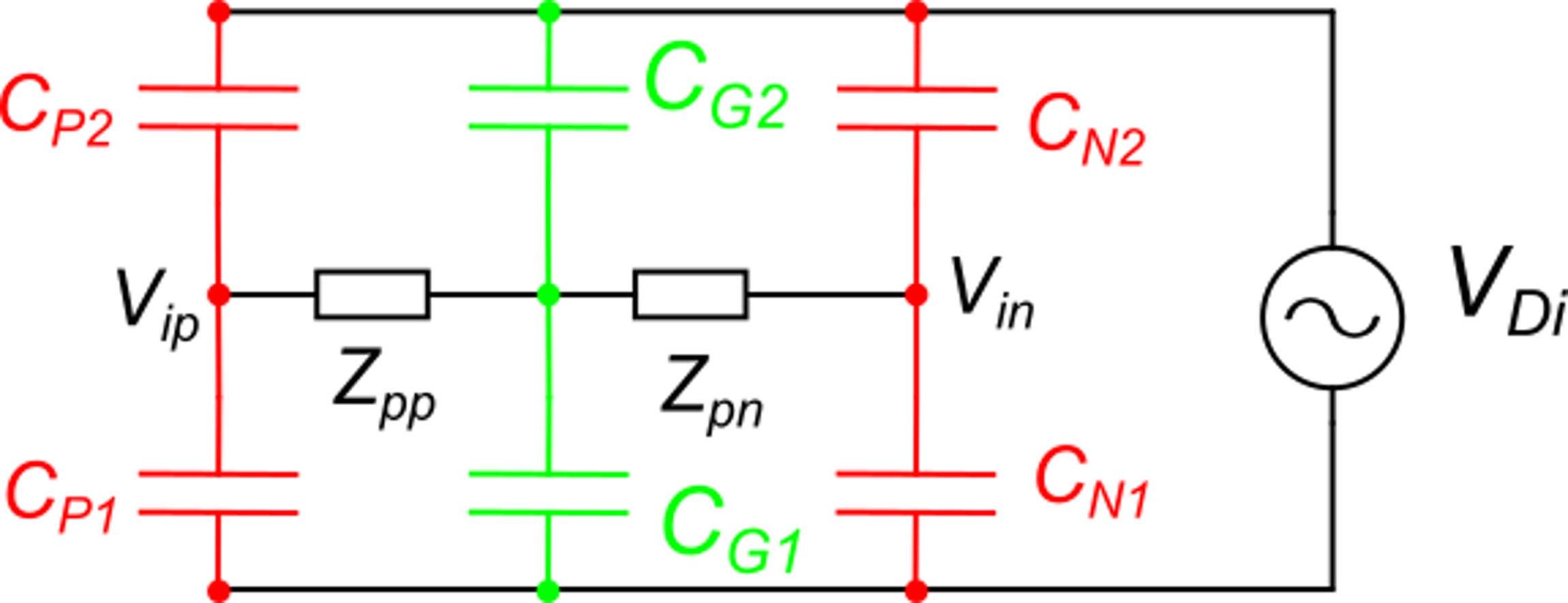 With a symmetrical routing of Vip and Vin, we can obtain: CP1=CN1, CP2=CN2
P. Bruschi – Sensor Systems
18
Advantage and limit of differential reading.
equal
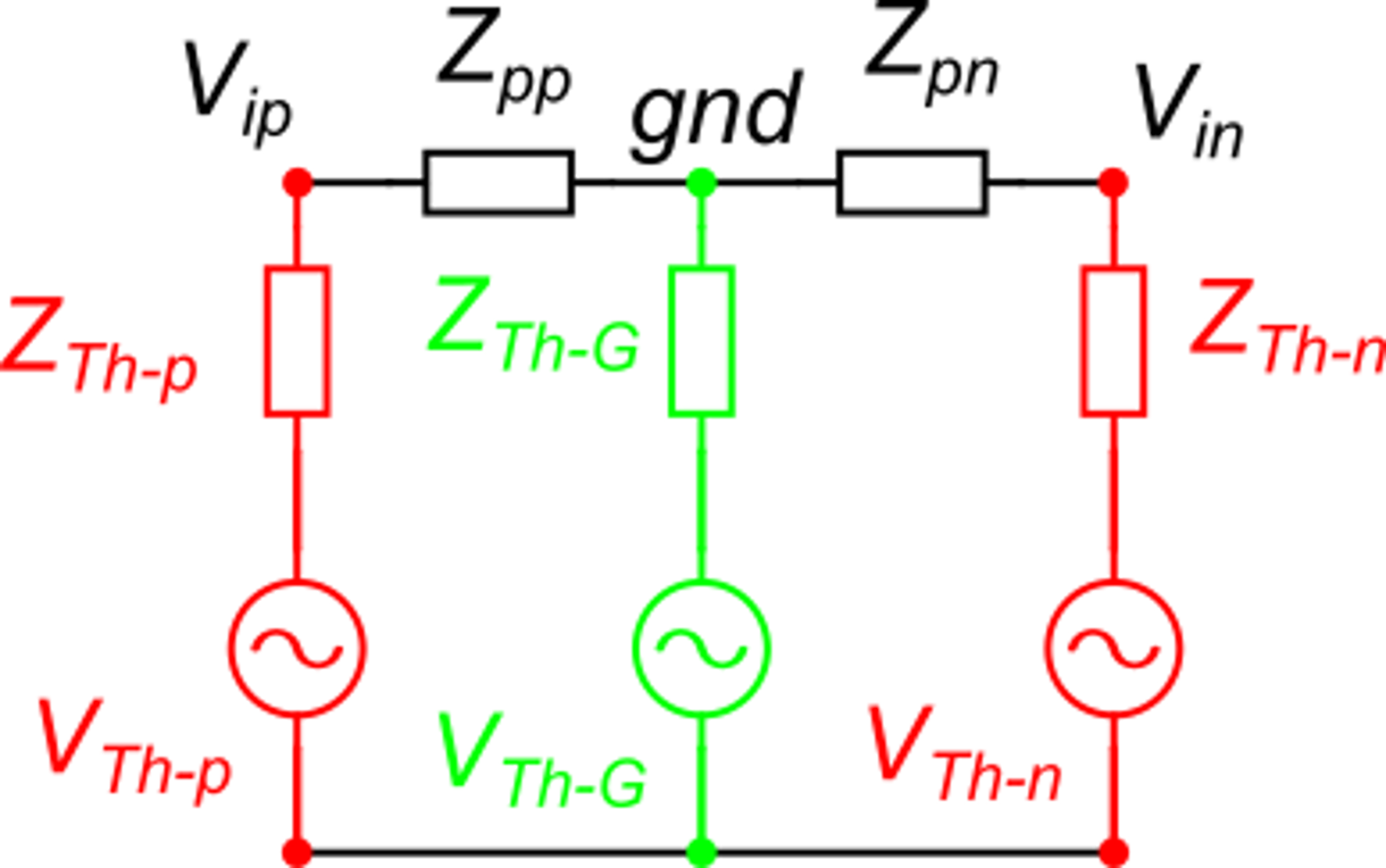 Thanks to the symmetry:
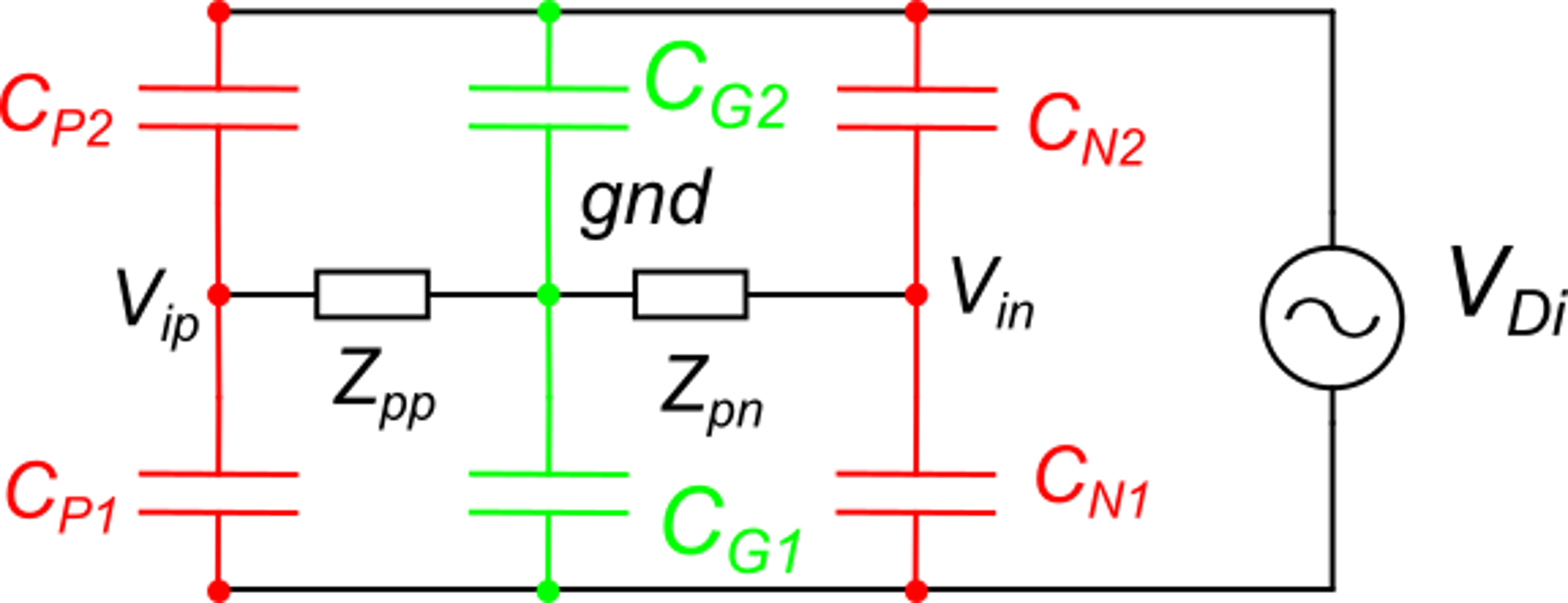 Nd1
Nd1
equal
Then, to obtain Vid=Vip-Vin = 0 we need a balanced source and balanced amplifier:
We apply three times the  Thevenin equivalent between Nd1 and: 
Vip, gnd, Vin, respectively.
There are critical cases where it is not possible to have a balanced source. 
A pseudo-differential configuration is not effective:
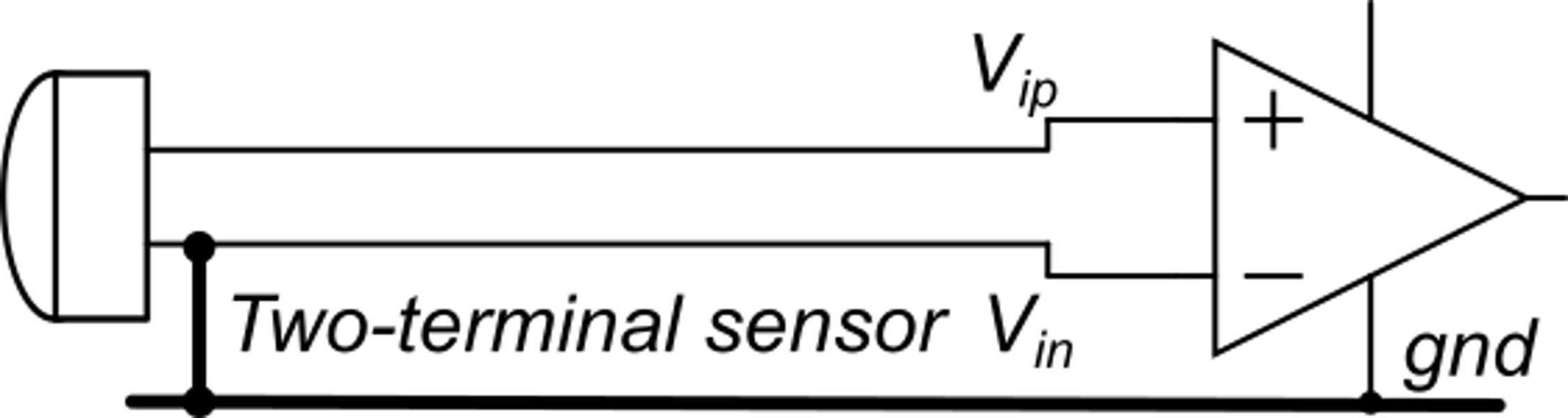 P. Bruschi – Sensor Systems
19
Interference from variable magnetic fields
The loop formed by the mesh that includes the sensor output port and amplifier input port is subjected by an electromotive force given by:
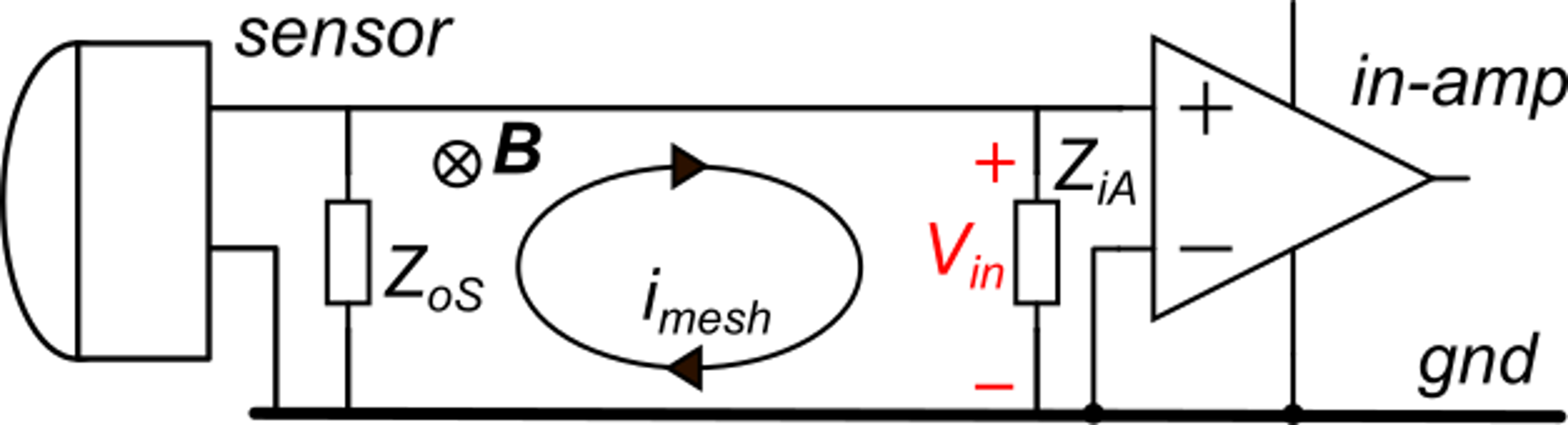 For a sinusoidal magnetic field:
The current in the loop is given by:
The voltage at the amplifier input is then:
If |ZiA|>>|ZoS|
In order to reduce the disturbance, it is necessary to reduce the area of all critical loops. Twisting the cables reduces the equivalent area of connection cables. Note that magnetic shield are much less effcetive than electrical ones.
P. Bruschi – Sensor Systems
20
Ground loops
The picture below depicts two reaout channels (two sensors). The ground of the two channels must be connected together in a single point. Connecting the grounds in two spatially separated points, creates a loop that can sustain considerably large currents.
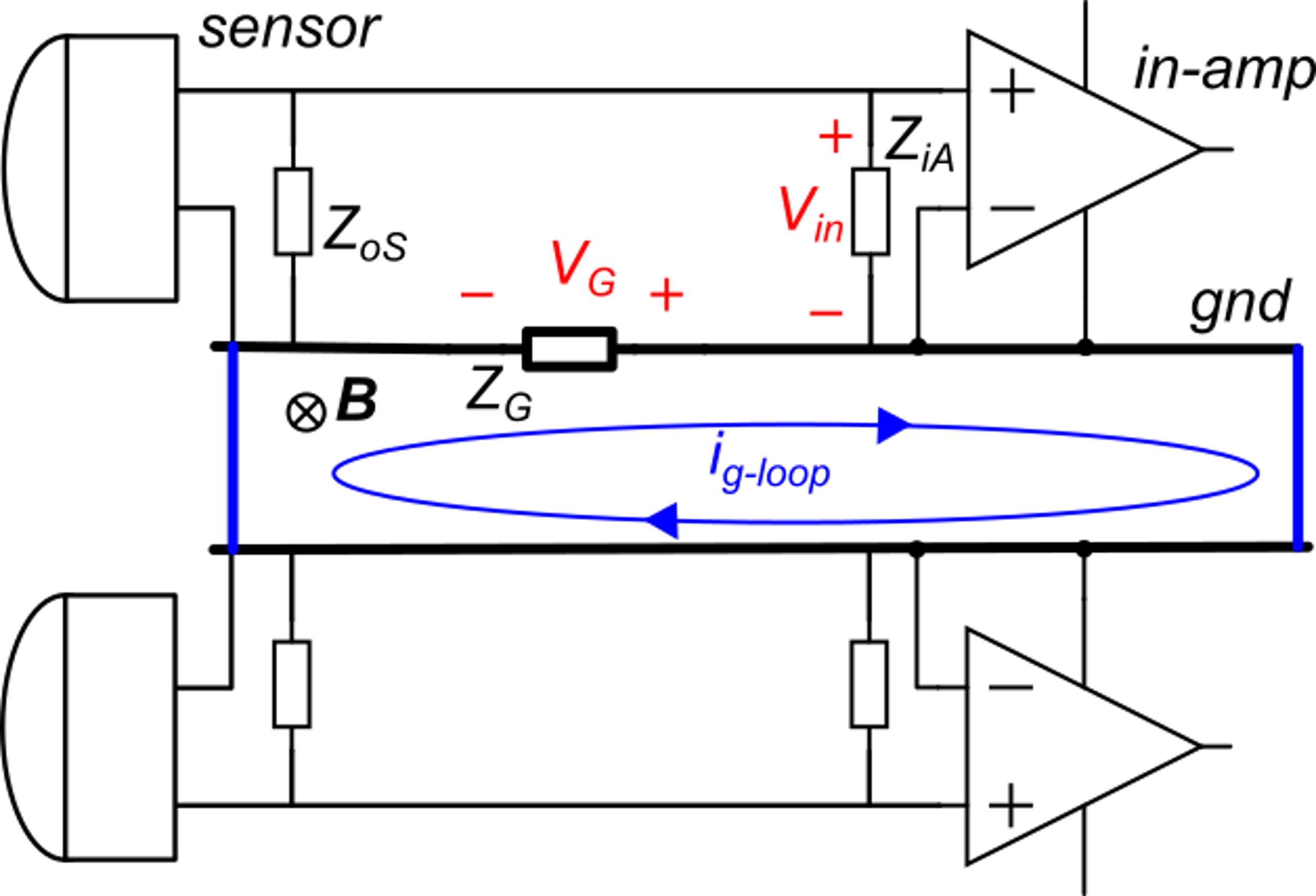 Zloop is the series impedance of the whole loop.
Ground connection 1
Ground connection 2
Since ZG can be a large fraction of Zloop,  an important portion of the electromotive force falls across ZG. The voltage VG gets added to the output signal of the sensor.
P. Bruschi – Sensor Systems
21